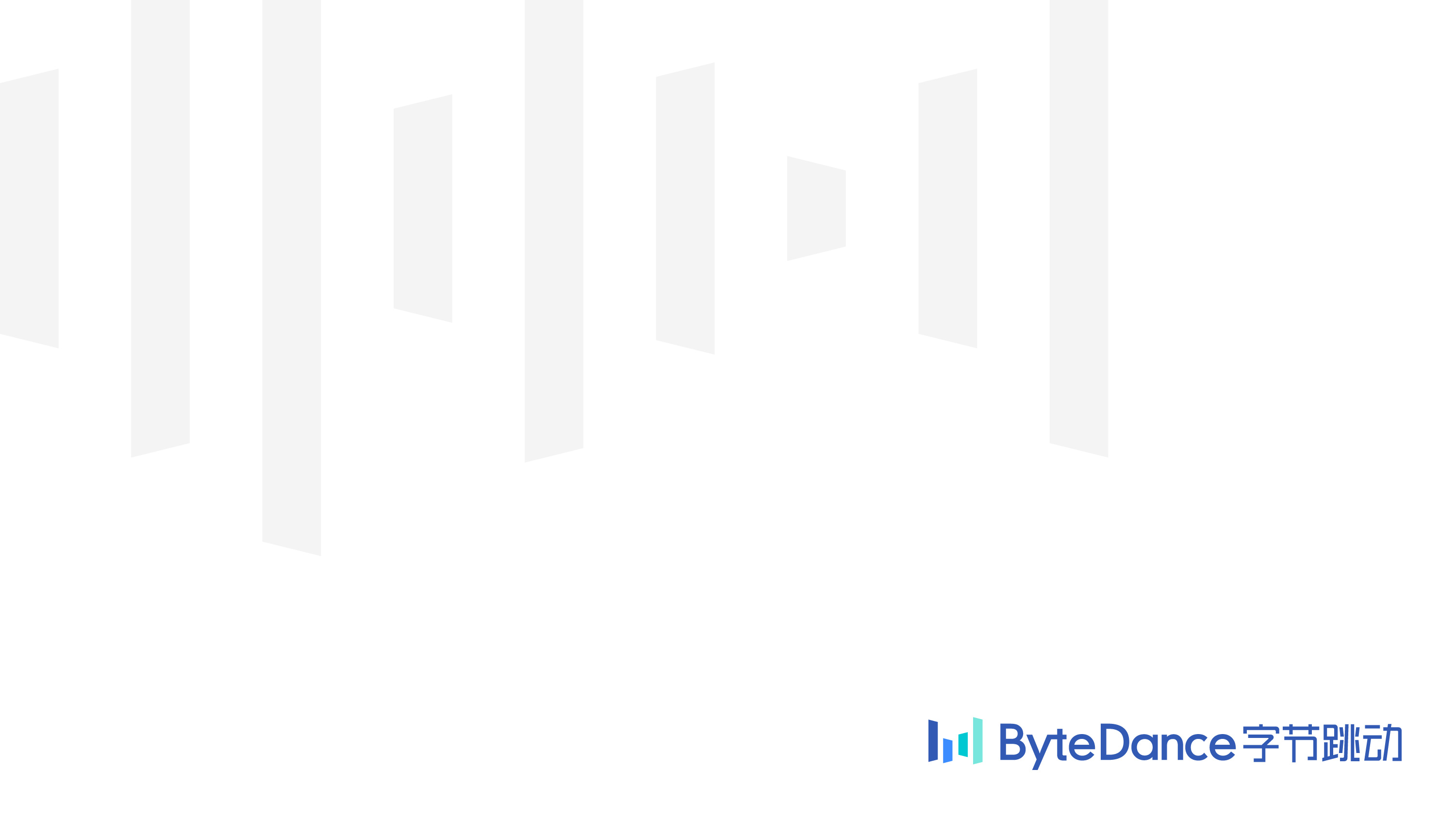 Bring RoCE (RDMA over Converged Ethernet) 
Capability to Virtio-net Device
Yongji Xie
ByteDance STE Team




KVM Forum 2022
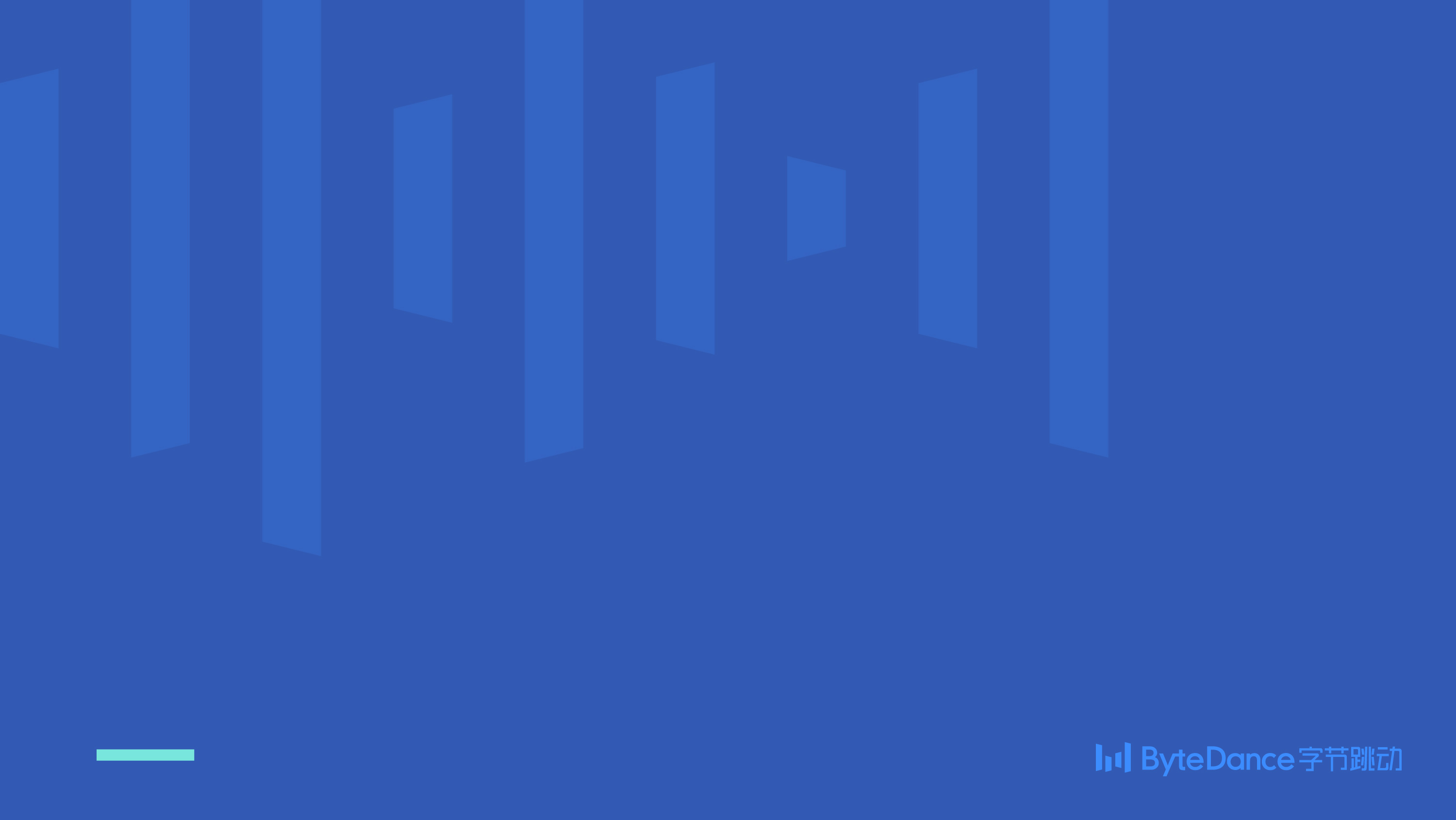 Agenda

Background
Design & Implementation
S		

Status & Future Work
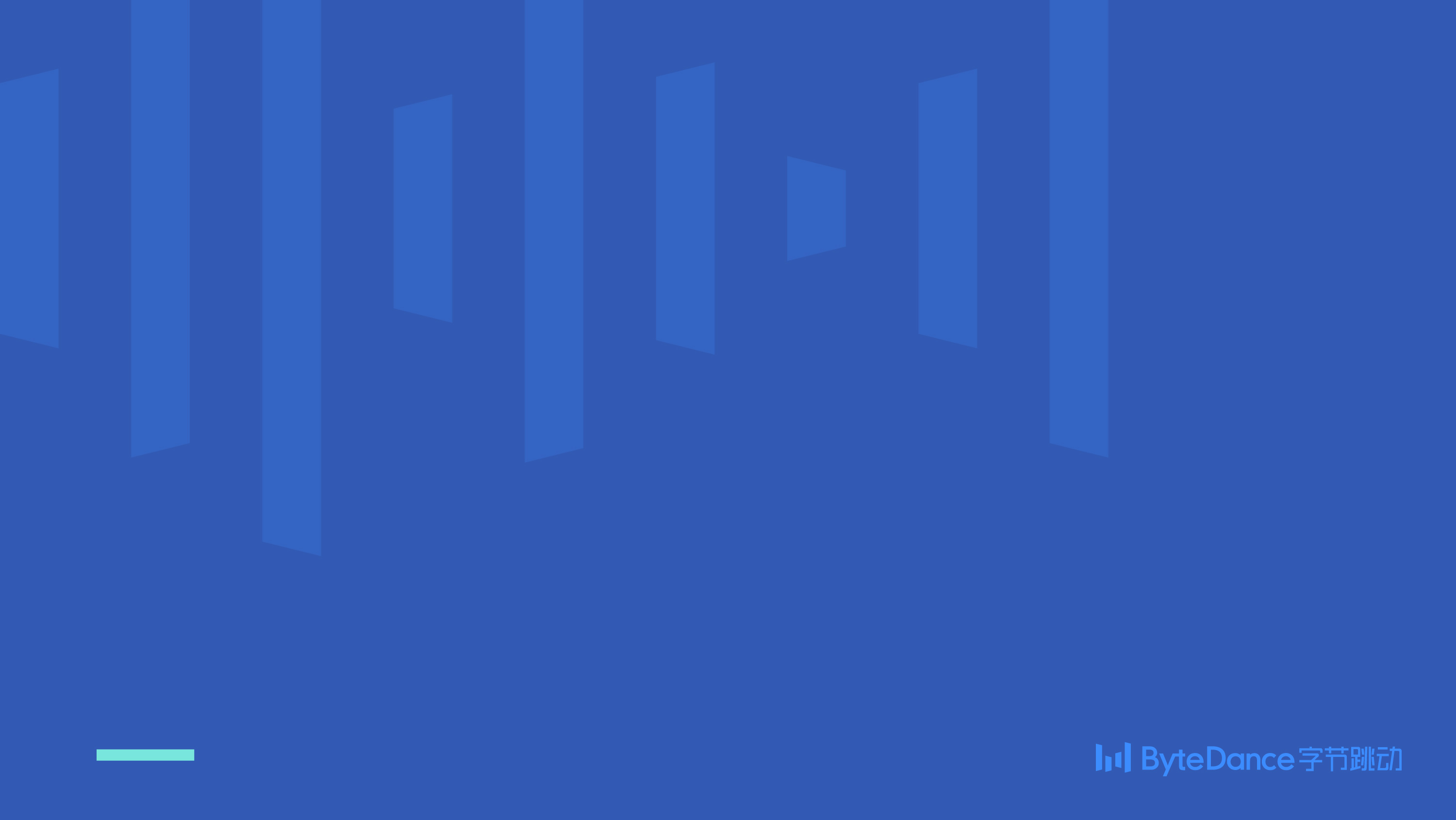 Background
S
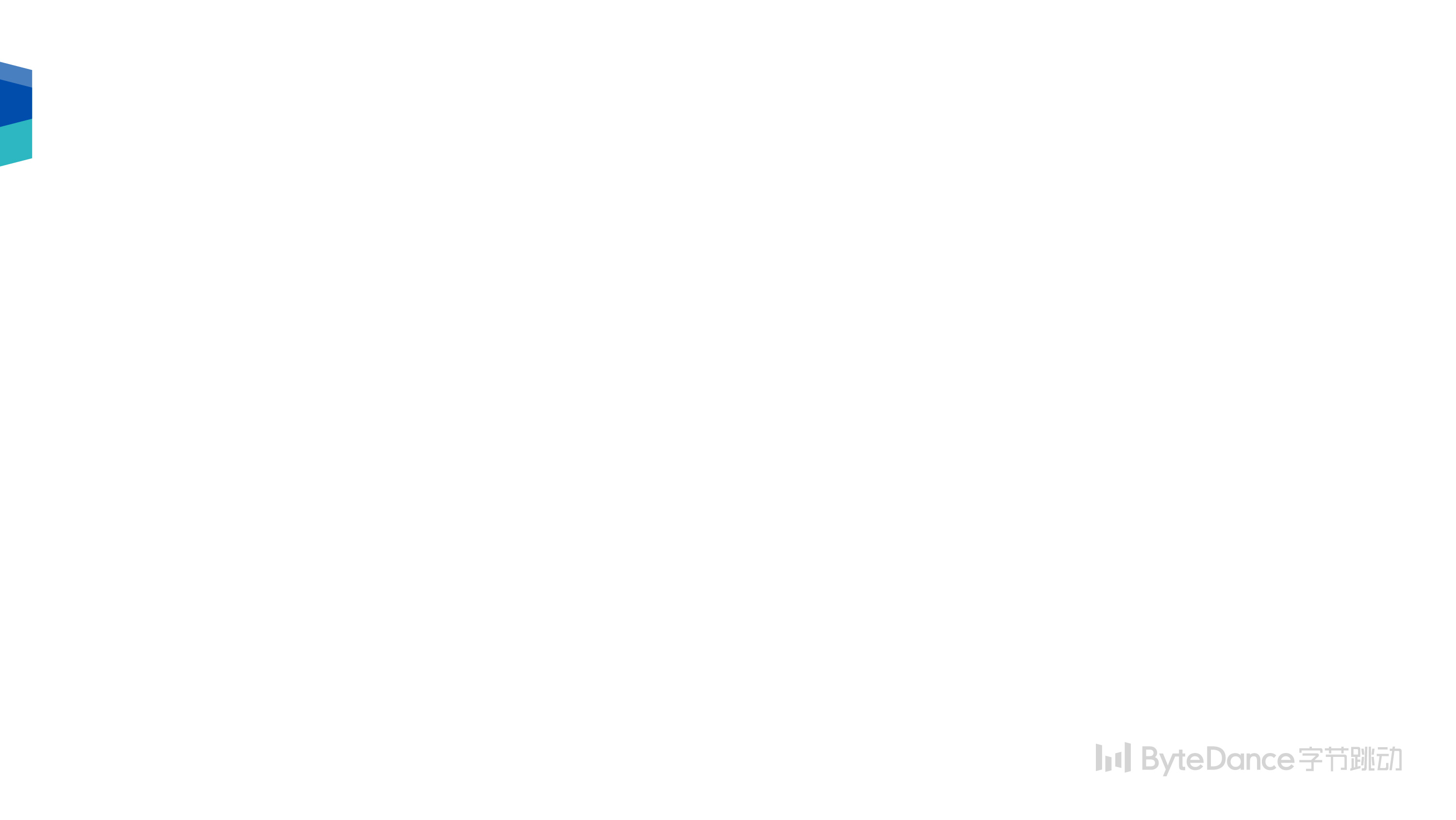 RDMA Introducation
RDMA (Remote Direct Memory Access)
Enables two computers to exchange data in main memory throught network without involving either one’s CPU and operating system.
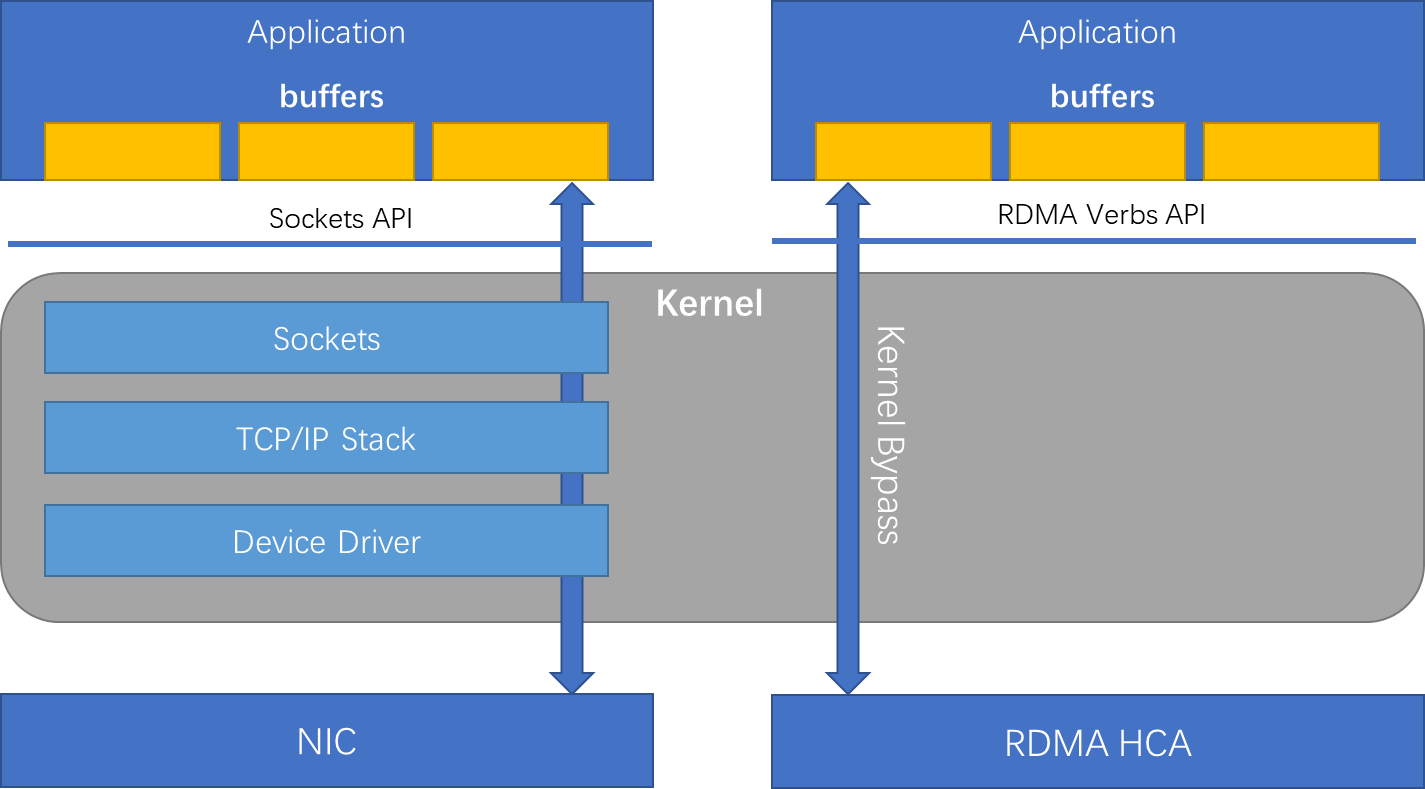 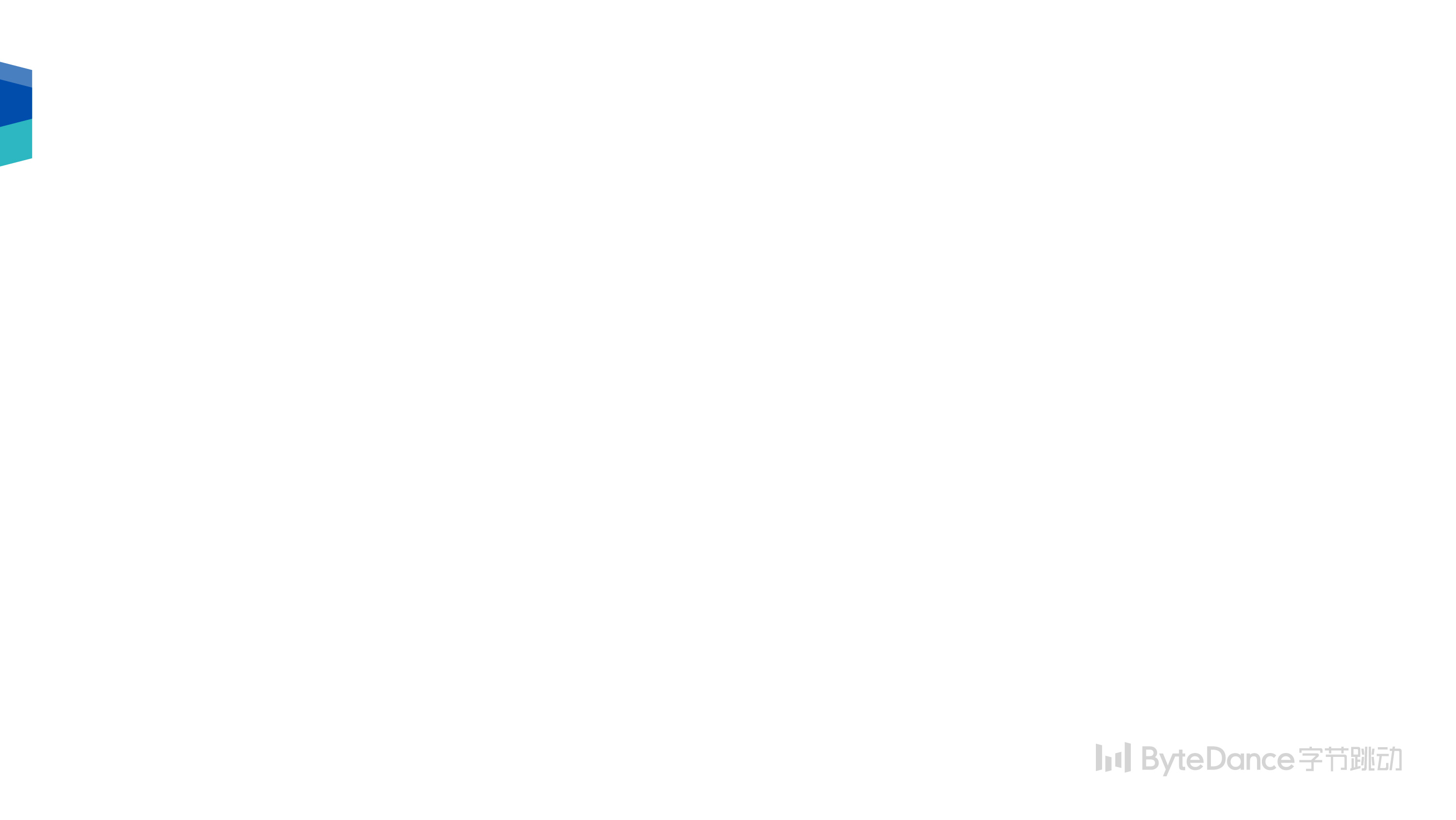 RDMA Introducation
RDMA (Remote Direct Memory Access)
Enables two computers to exchange data in main memory throught network without involving either one’s CPU and operating system.
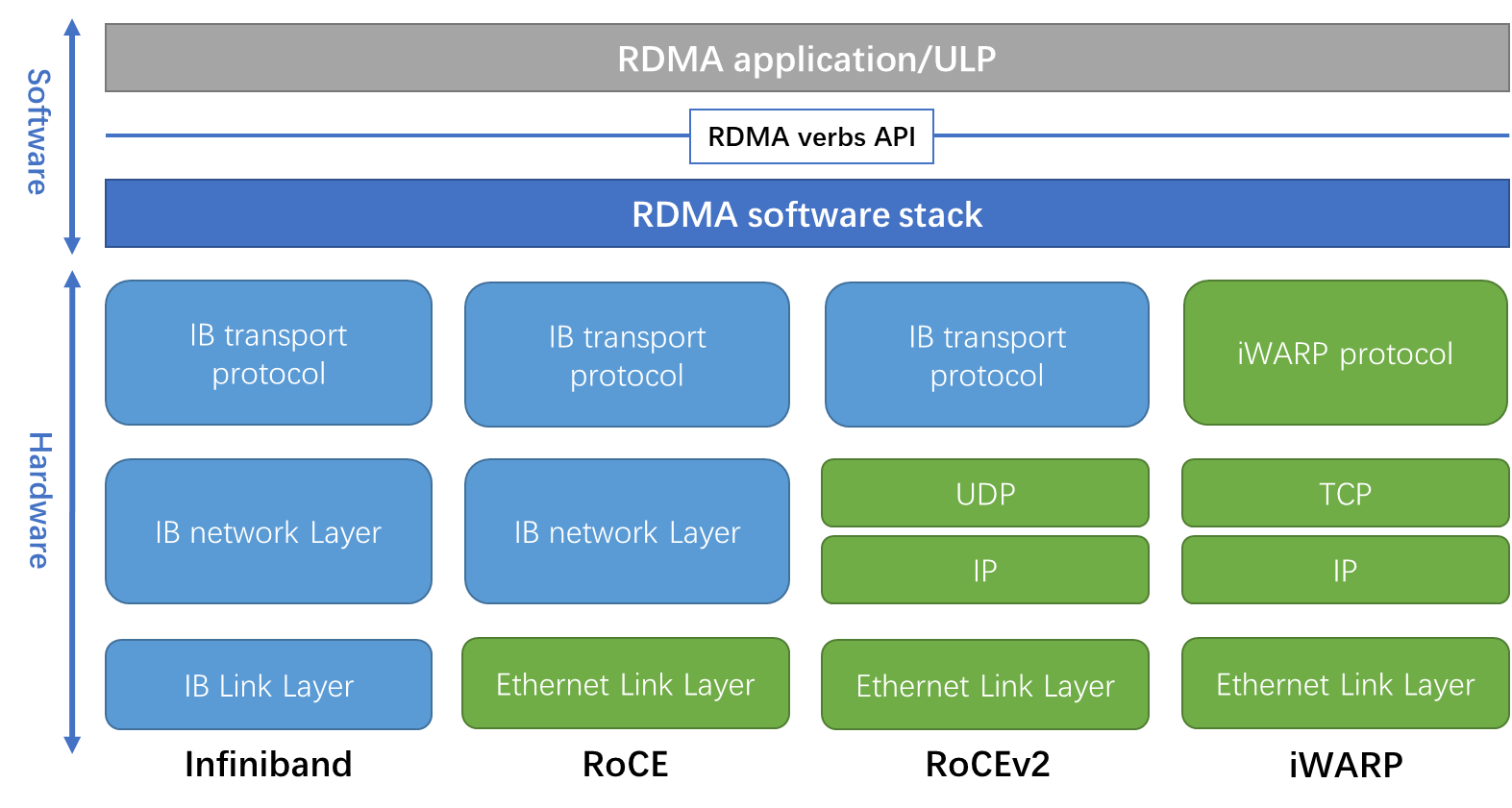 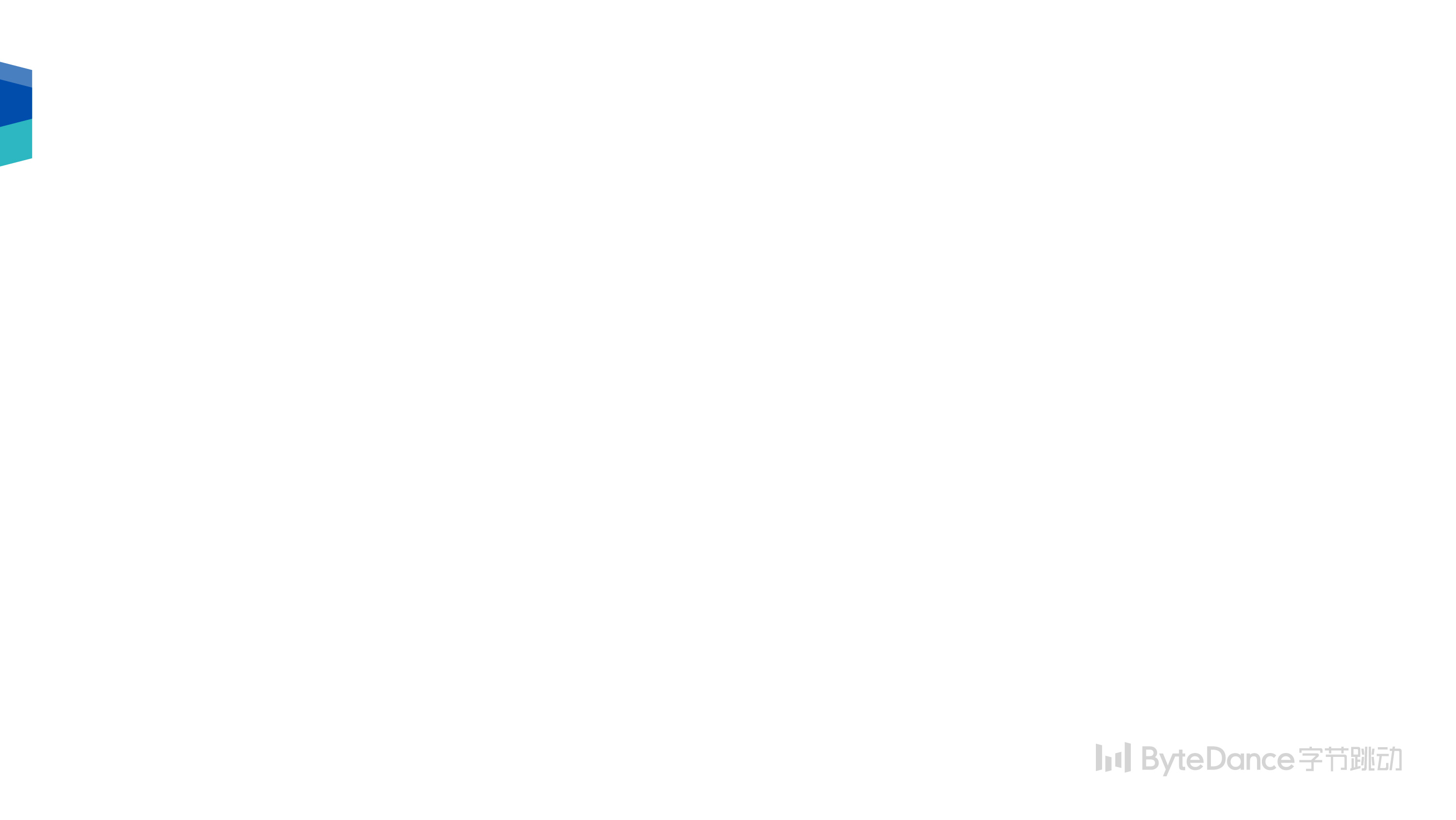 RDMA Introducation
RDMA (Remote Direct Memory Access)
Enables two computers to exchange data in main memory throught network without involving either one’s CPU and operating system. 

RoCE (RDMA over Converged Ethernet)
RoCE v1: Ethernet link layer protocol
RoCE v2: Internet layer protocol which exists on top of either the UDP/IPv4 or the UDP/IPv6 protocol
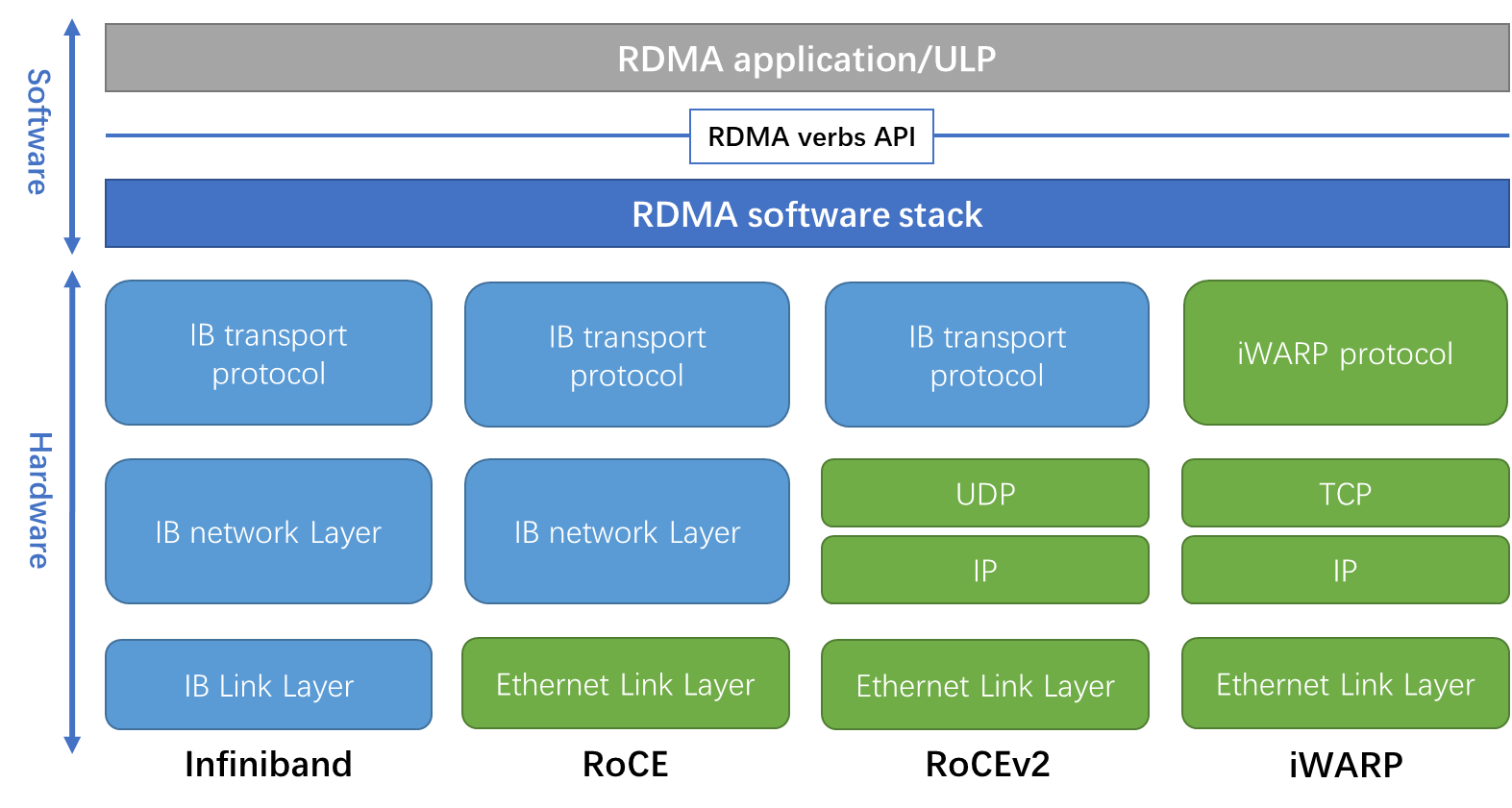 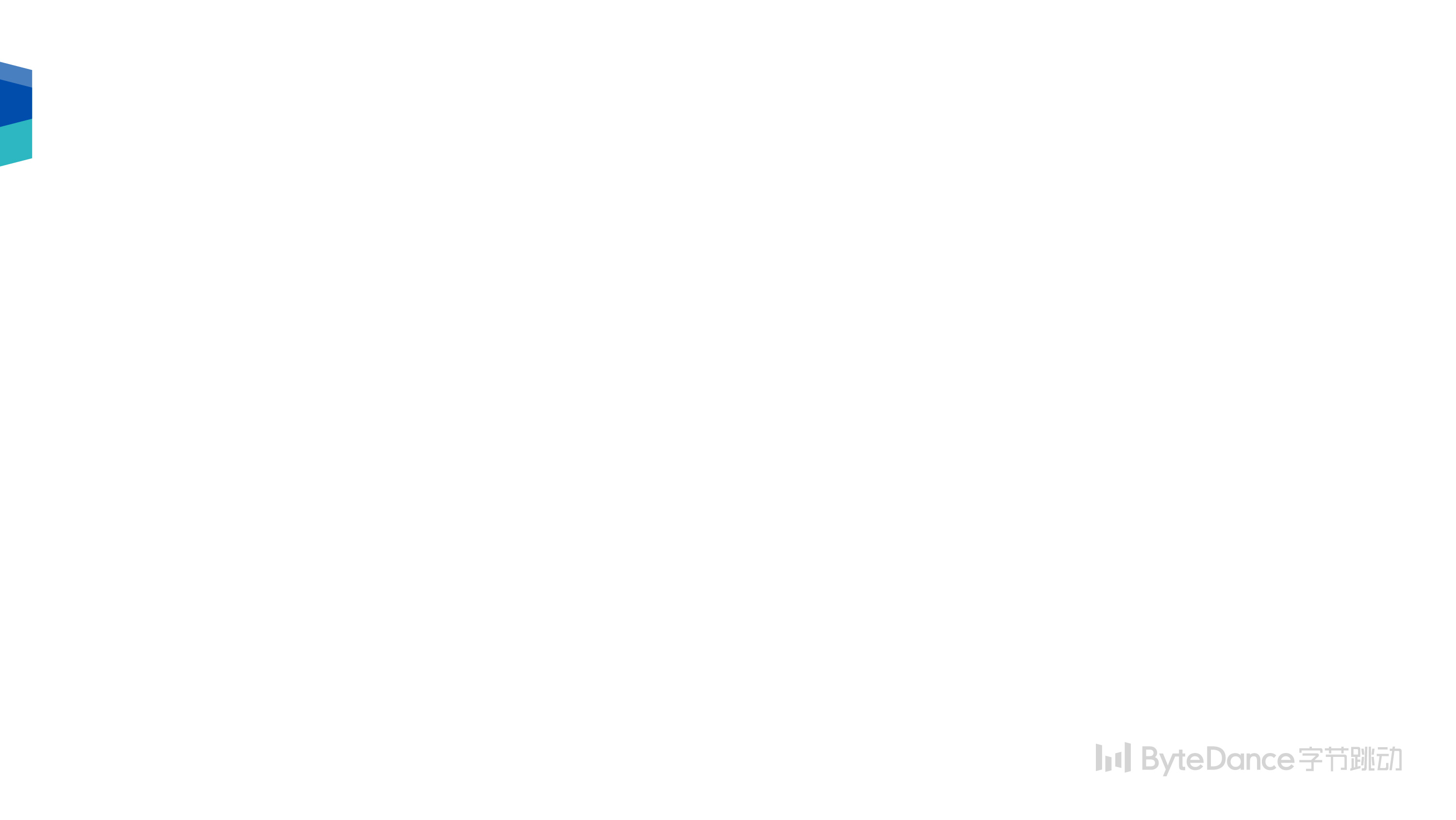 RDMA in Virtualized Environments
VFIO Passthrough
Passthrough a VF of RDMA HCA to VM 

Soft RoCE in VM
RXE kernel module
Software implementation of RoCE protocol based on the normal NIC

PVRDMA
A paravirt driver in VM and a paravirt device in hypervisor
Backends can be a VF/PF of physical RDMA HCA or a Soft-RoCE (rxe) device
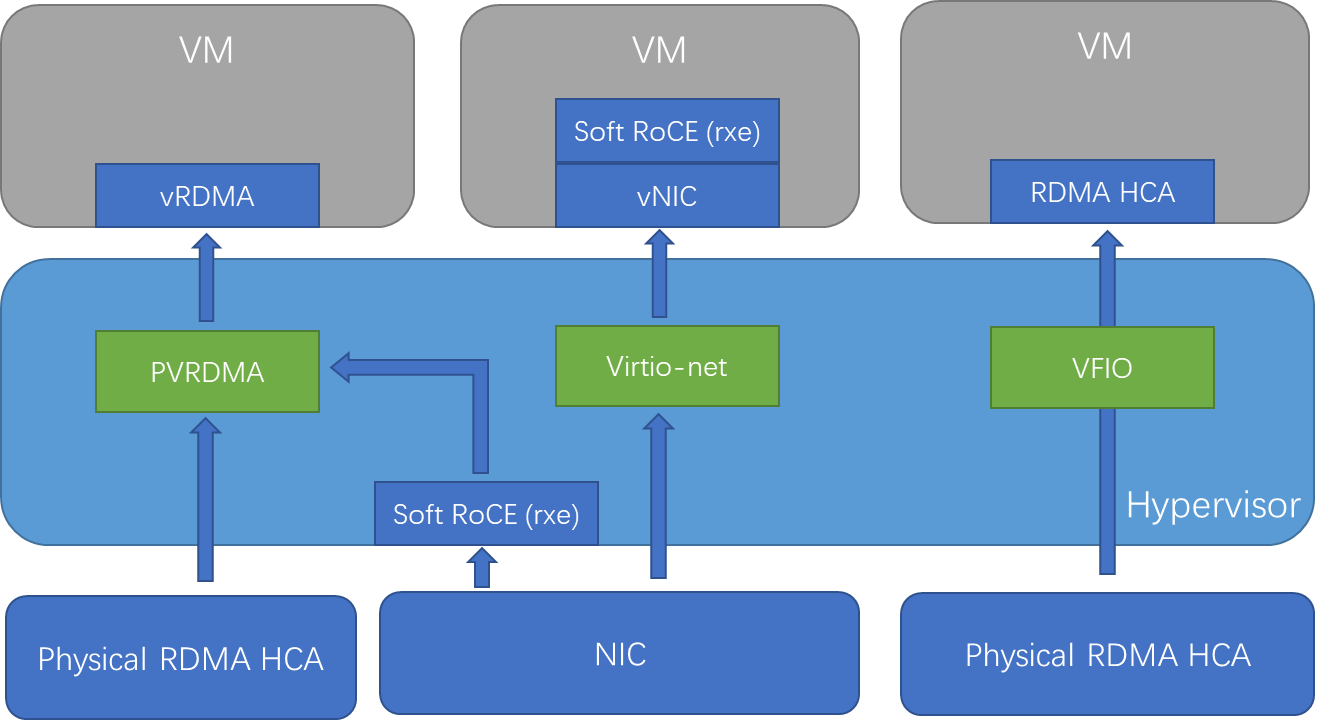 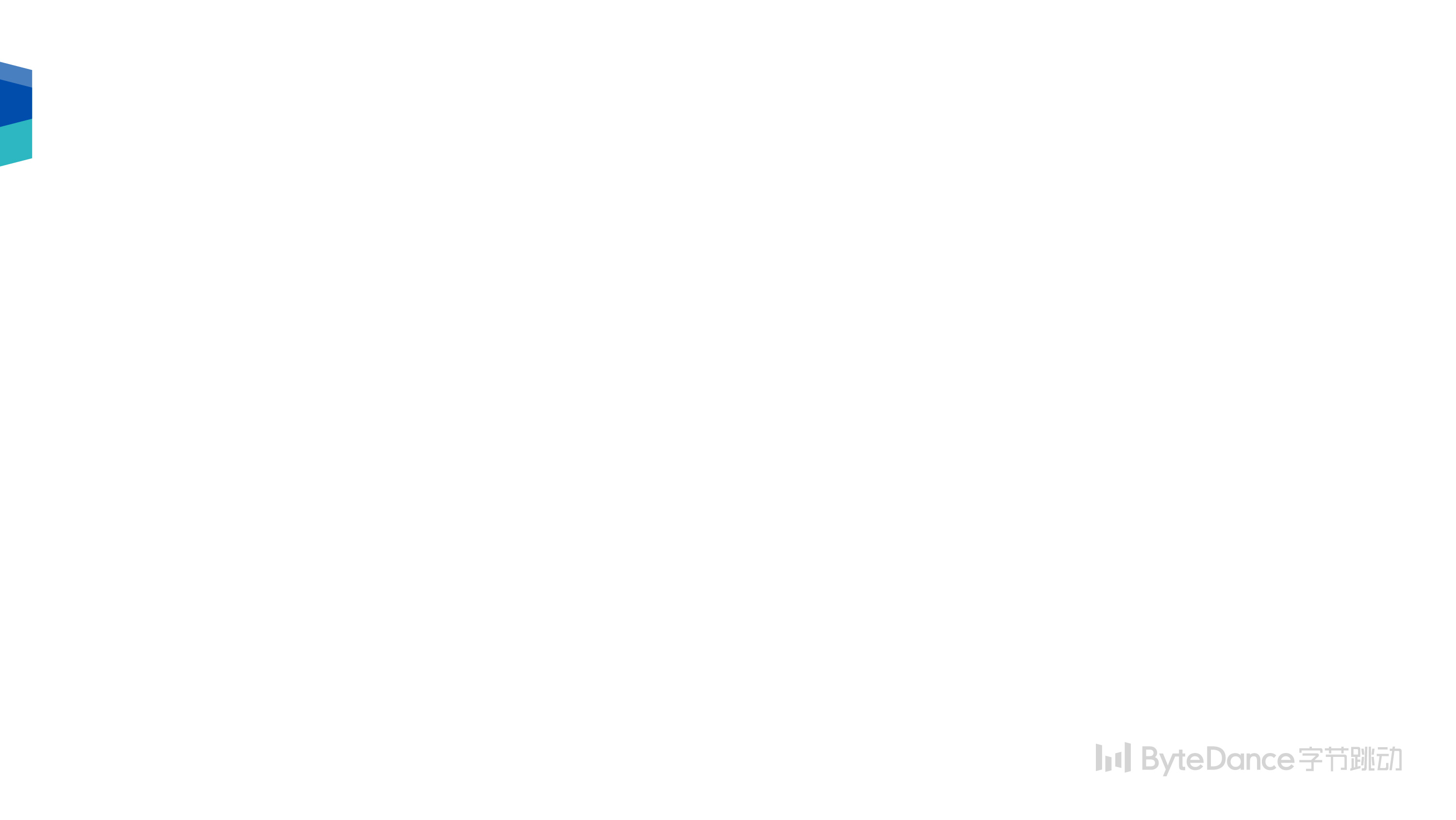 Enable RDMA on virtio-net device
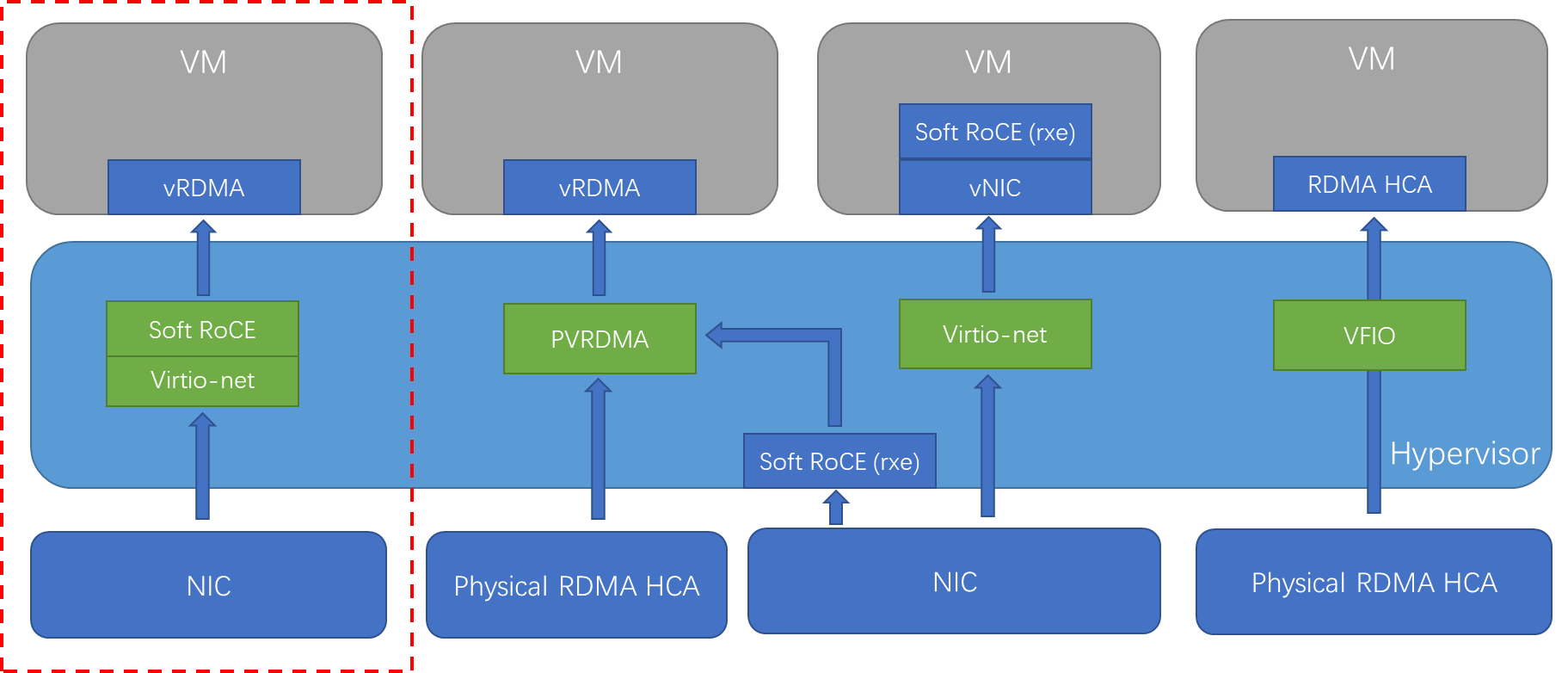 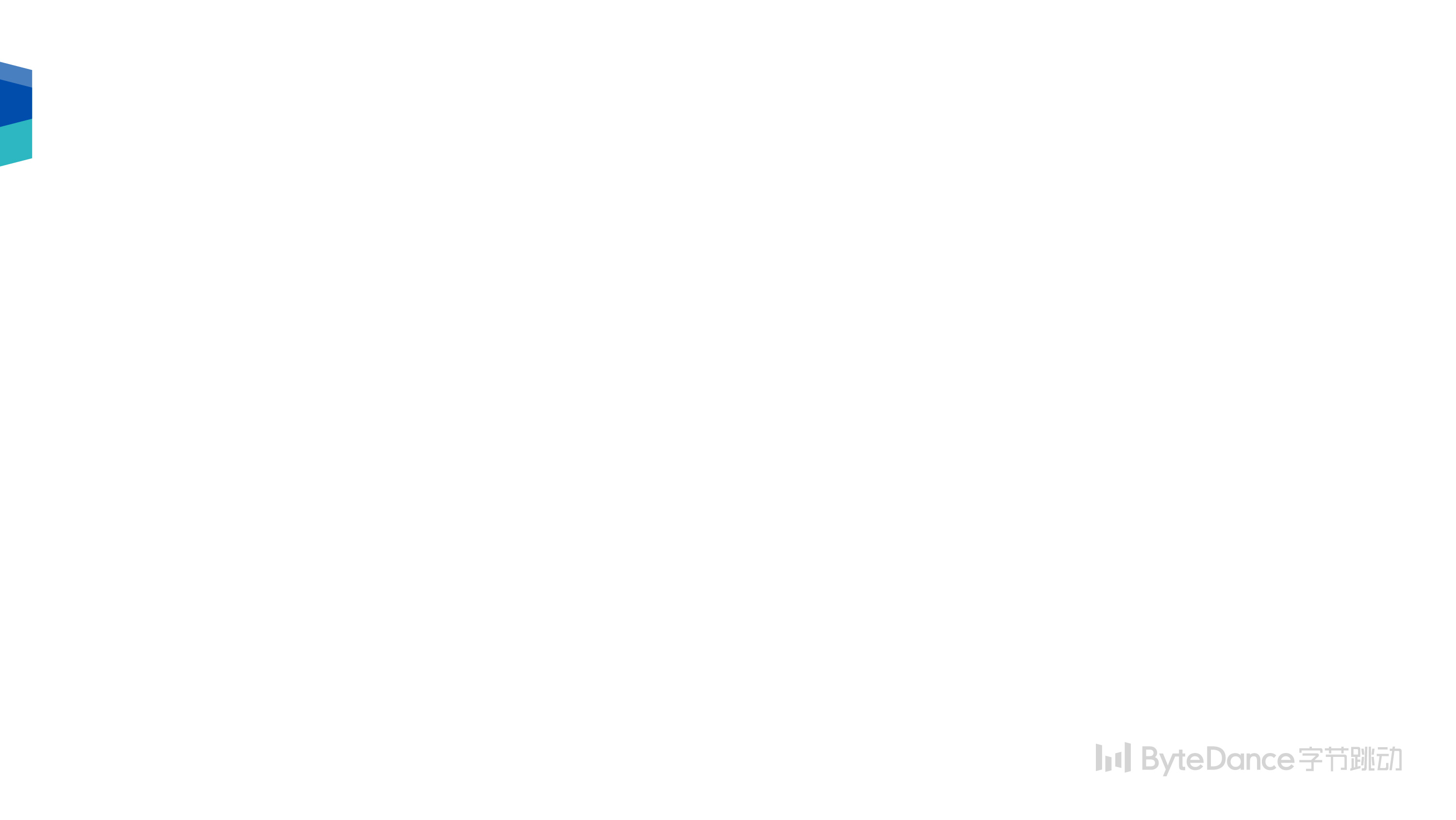 Comparision
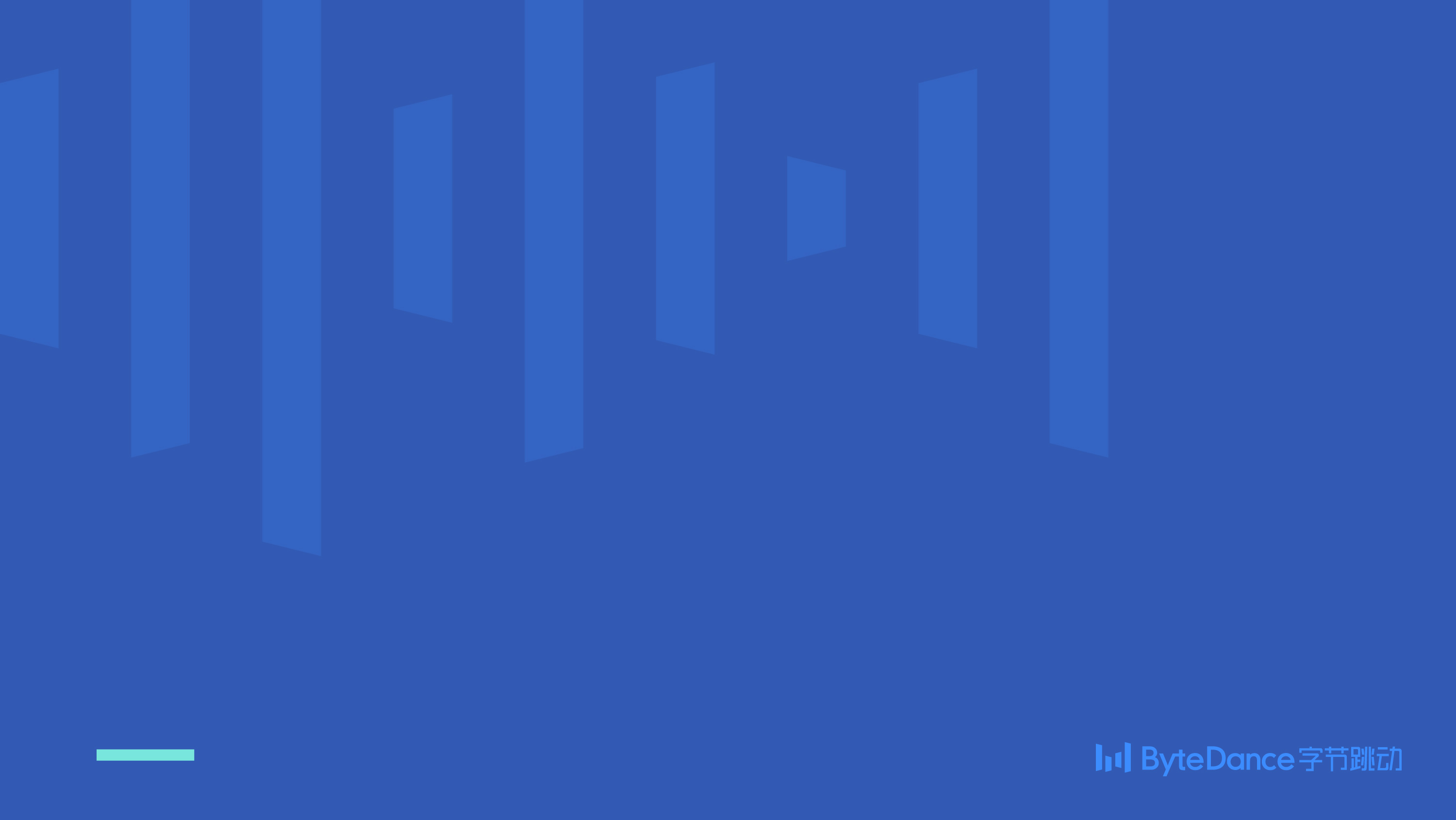 Design & Implementation
S
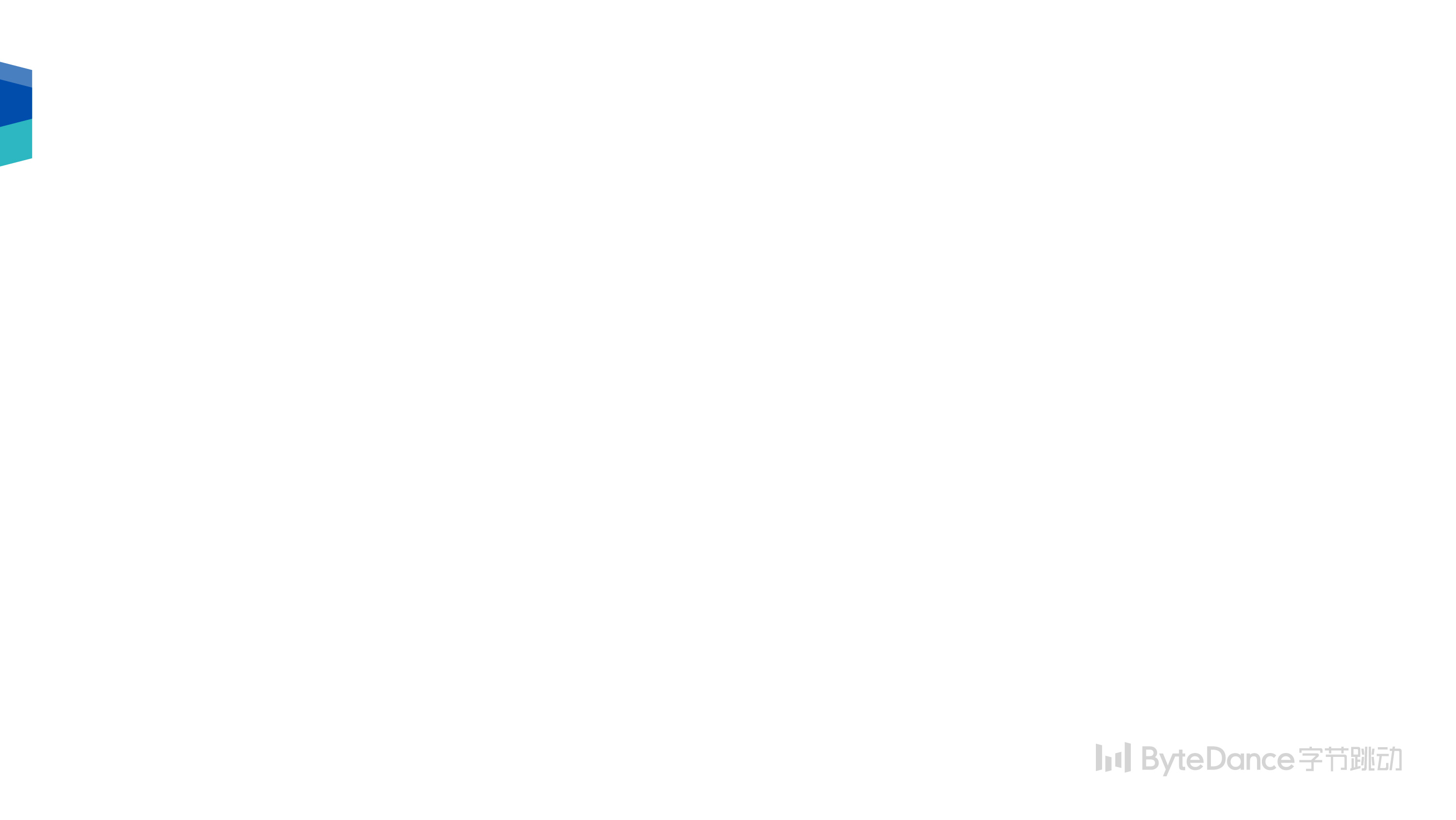 Architecture Overview
Virtio-RDMA Library
A provider in libibverbs
Communicate with virtio-rdma backend directly in data path
Communicate with kernel RDMA subsystem via /dev/infiniband/uverbsX interface in control path

Virtio-RDMA Driver
Communicate with virtio-rdma backend in control path

Virtio-RDMA Backend
Soft RoCE implementation
Vhost-User backend
DPDK acceleration
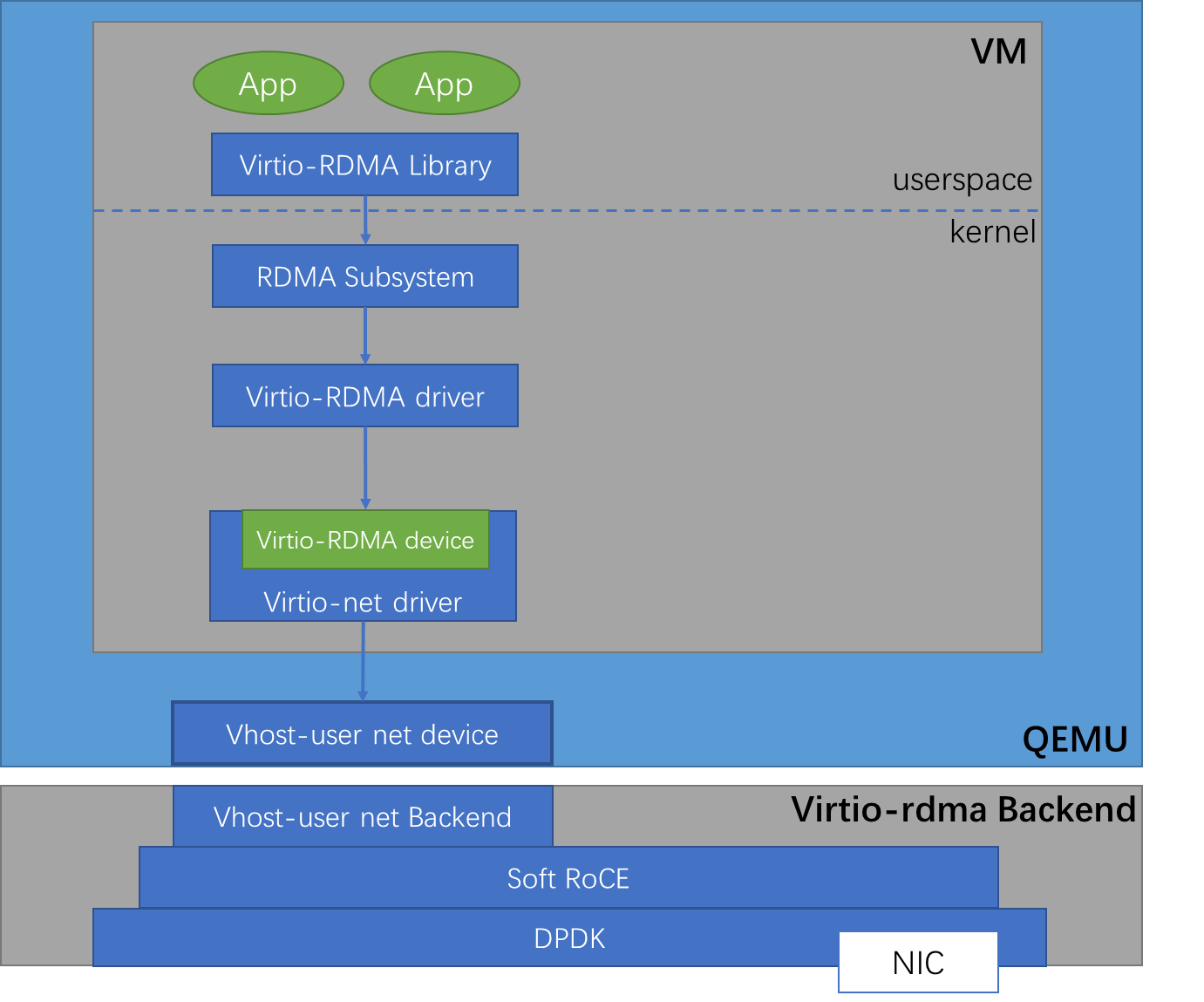 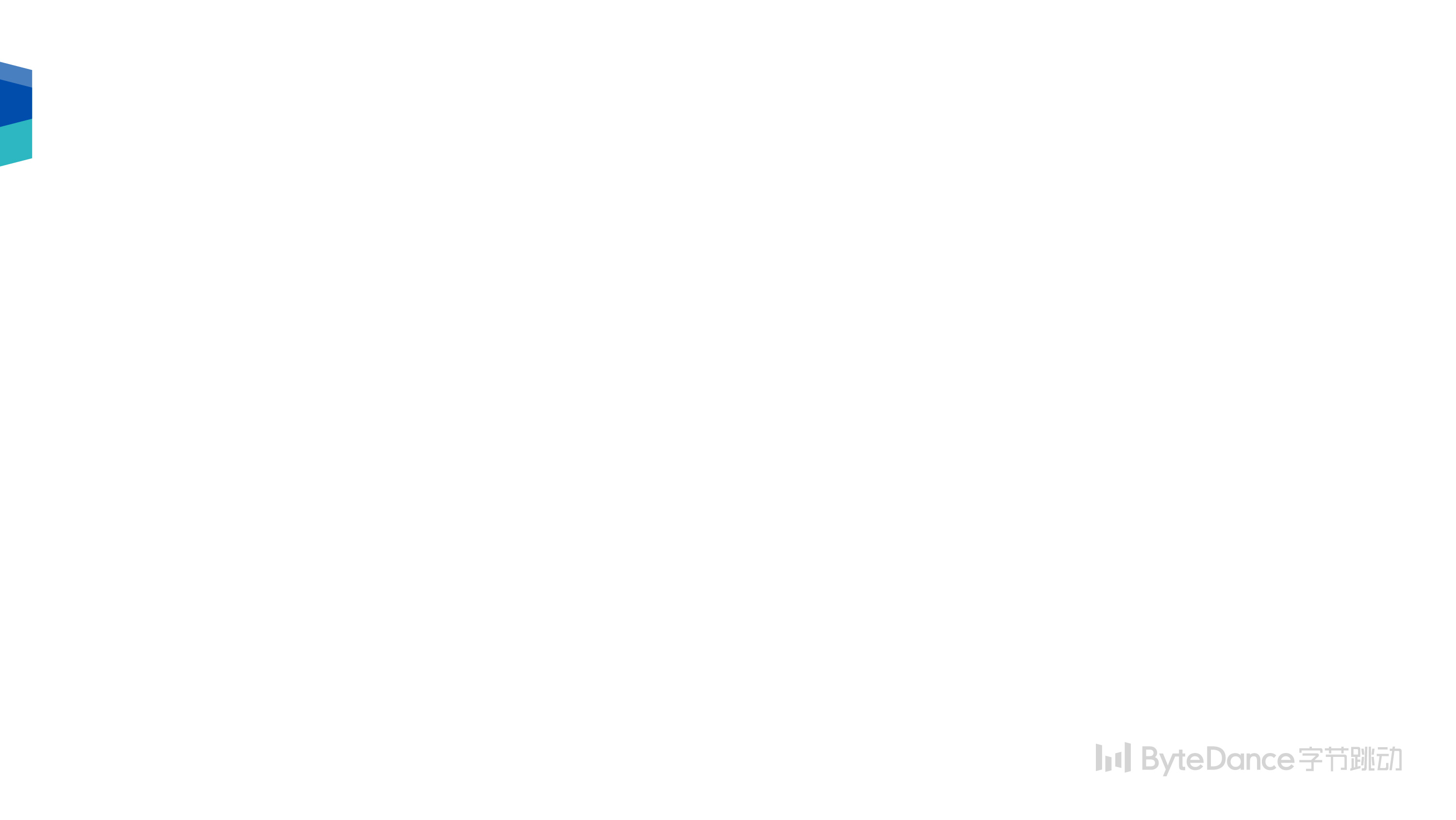 New Virtqueue Types
Control Queue
Reuse virtio-net ctrl queue
Several new commands is defined for RDMA control path

Send Queue
Contains elements that describe the message to be transmitted.

Receive Queue
Contains elements that describe where to place incoming data.

Completion Queue
Used to notify the completion of requests in send queue or receive queue.
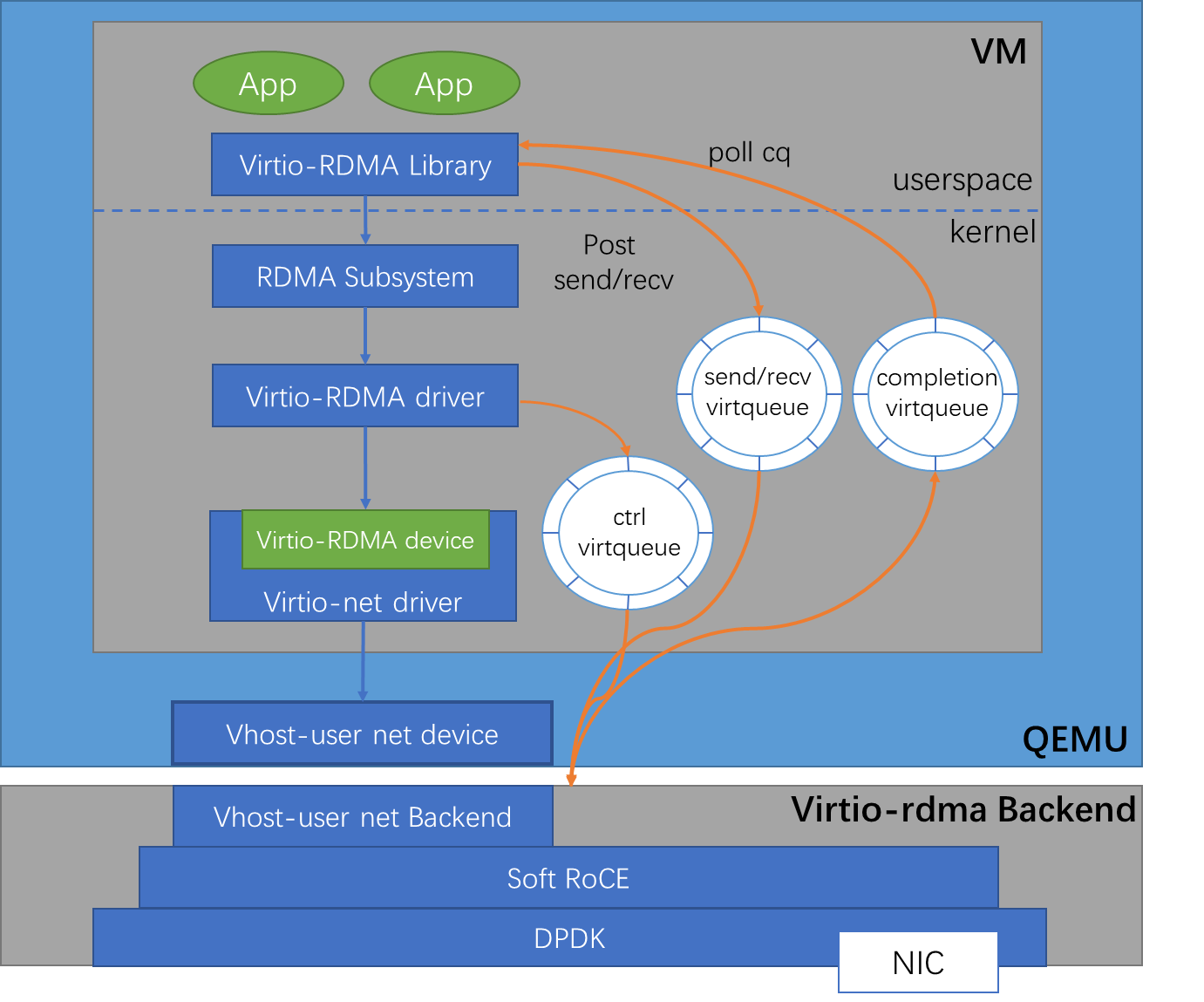 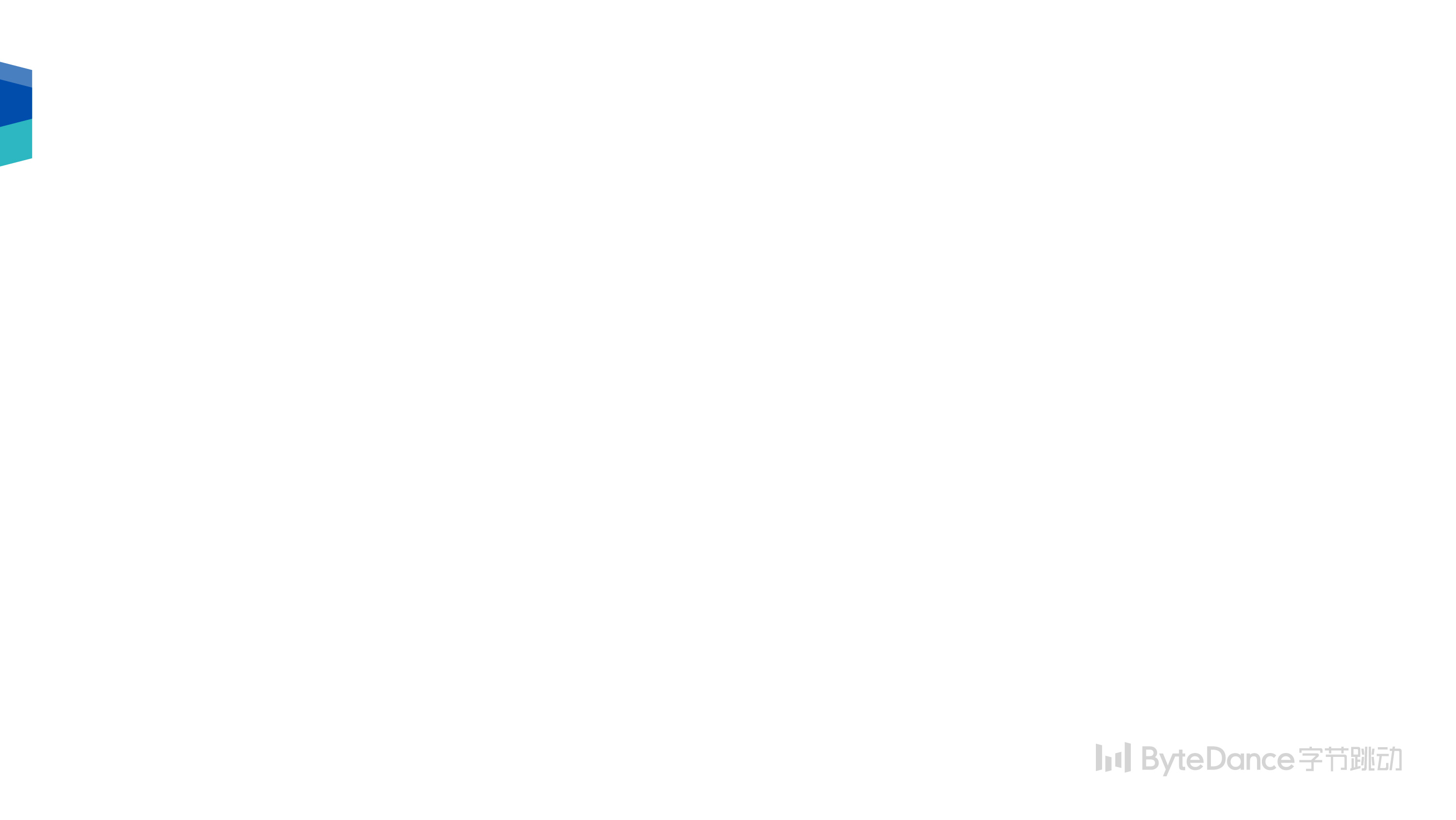 Device Initialization
New Feature bits
VIRTIO_F_NET_ROCE

New Configuration Fields
max_rdma_qps
max_rdma_cqs

Auxiliary Bus Model
Virtio-net driver create virtio-rdma auxiliary device
Virtio-rdma auxiliary driver probe virtio-rdma auxiliary device

RDMA Subsystem
Virtio-rdma auxiliary driver register an IB device to RDMA subsystem
Export char interface
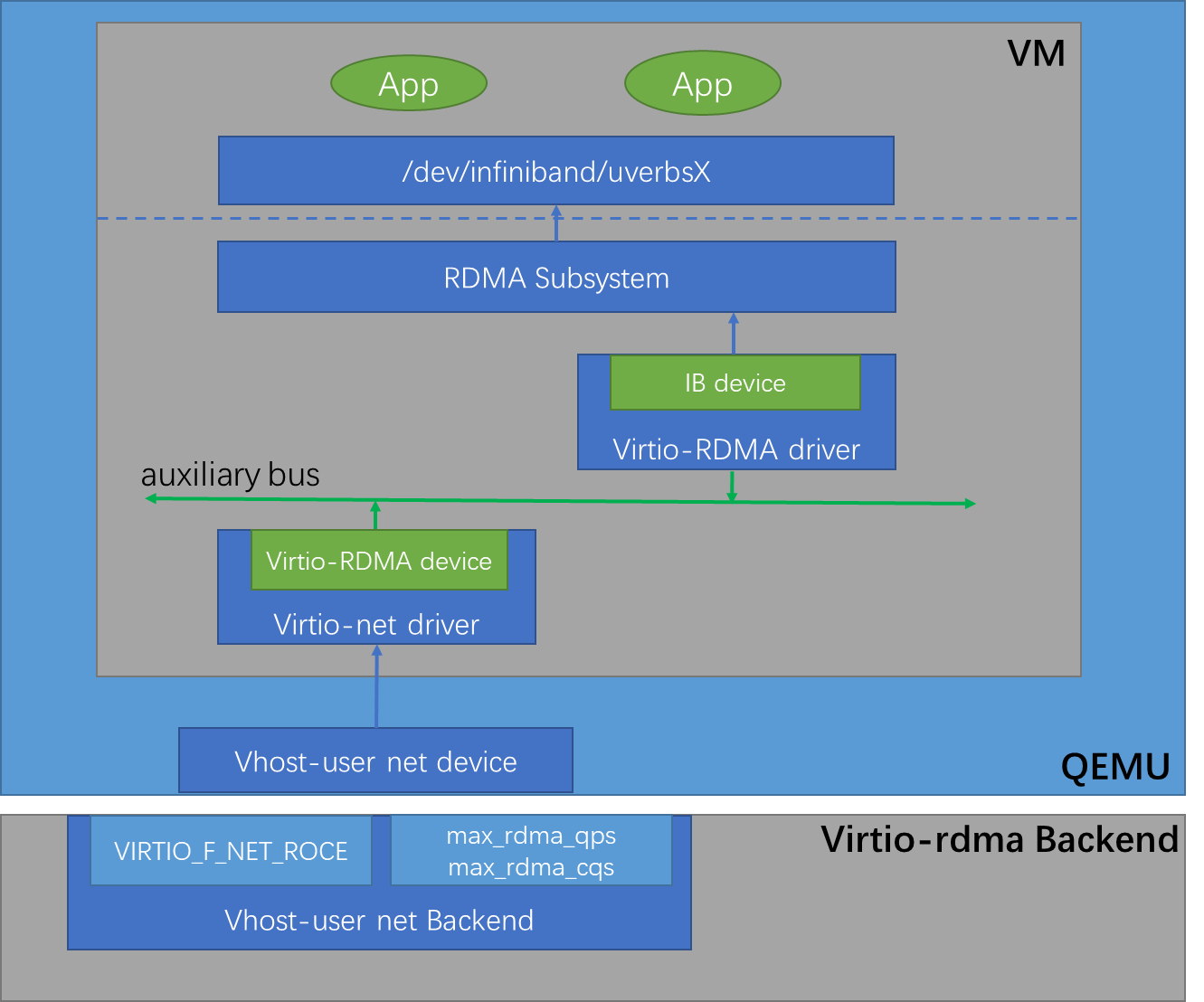 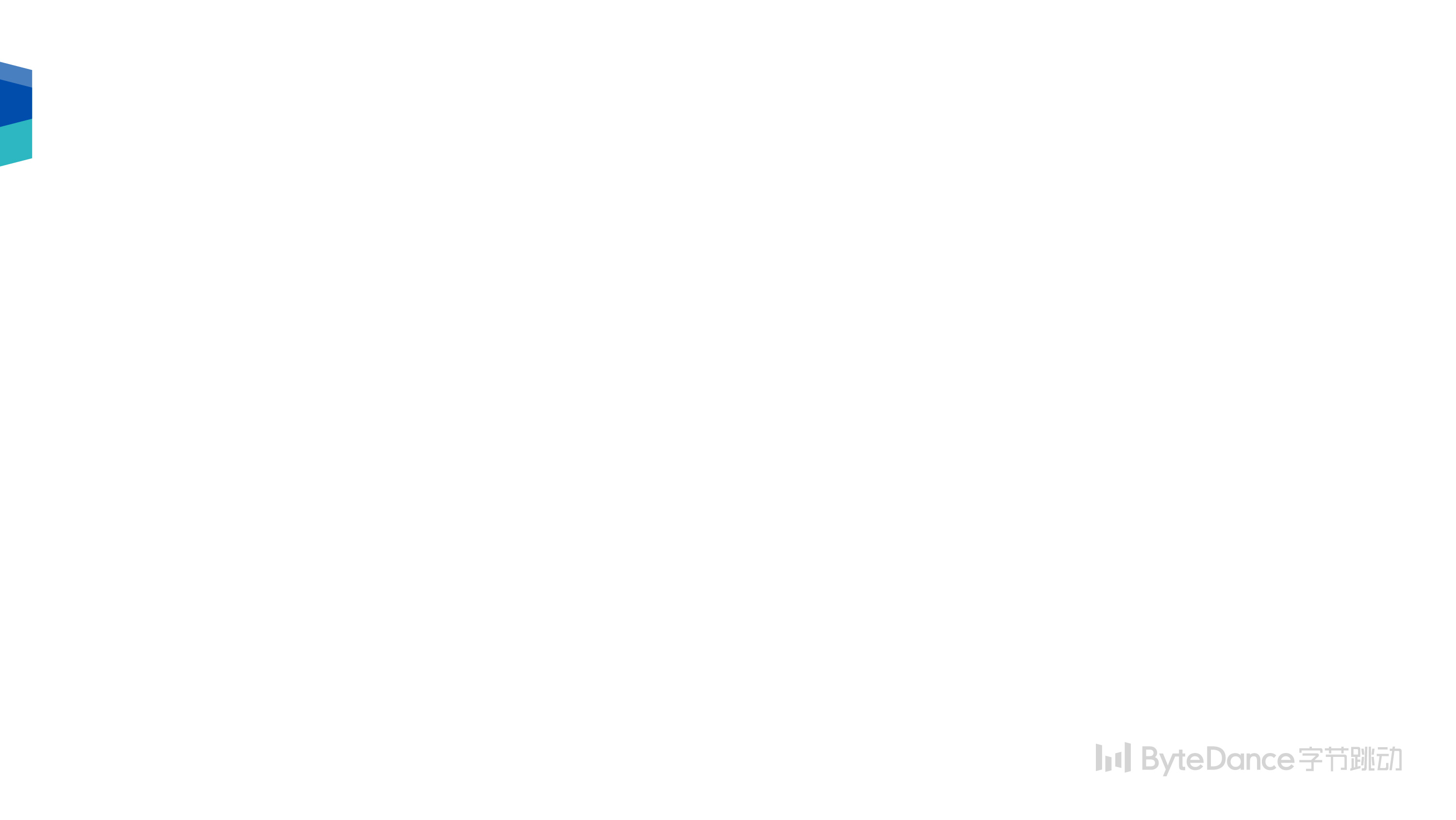 Control Path – Create PD (Protection Domain)
Send CREATE_PD cmd via /dev/infiniband/<dev>
Send CREATE_PD cmd via ctrl queue
Alloc pd and reply pdn
Reply pdn
Get pdn
Virtio-RDMA Driver
Virtio-RDMA Library
Virtio-RDMA Backend
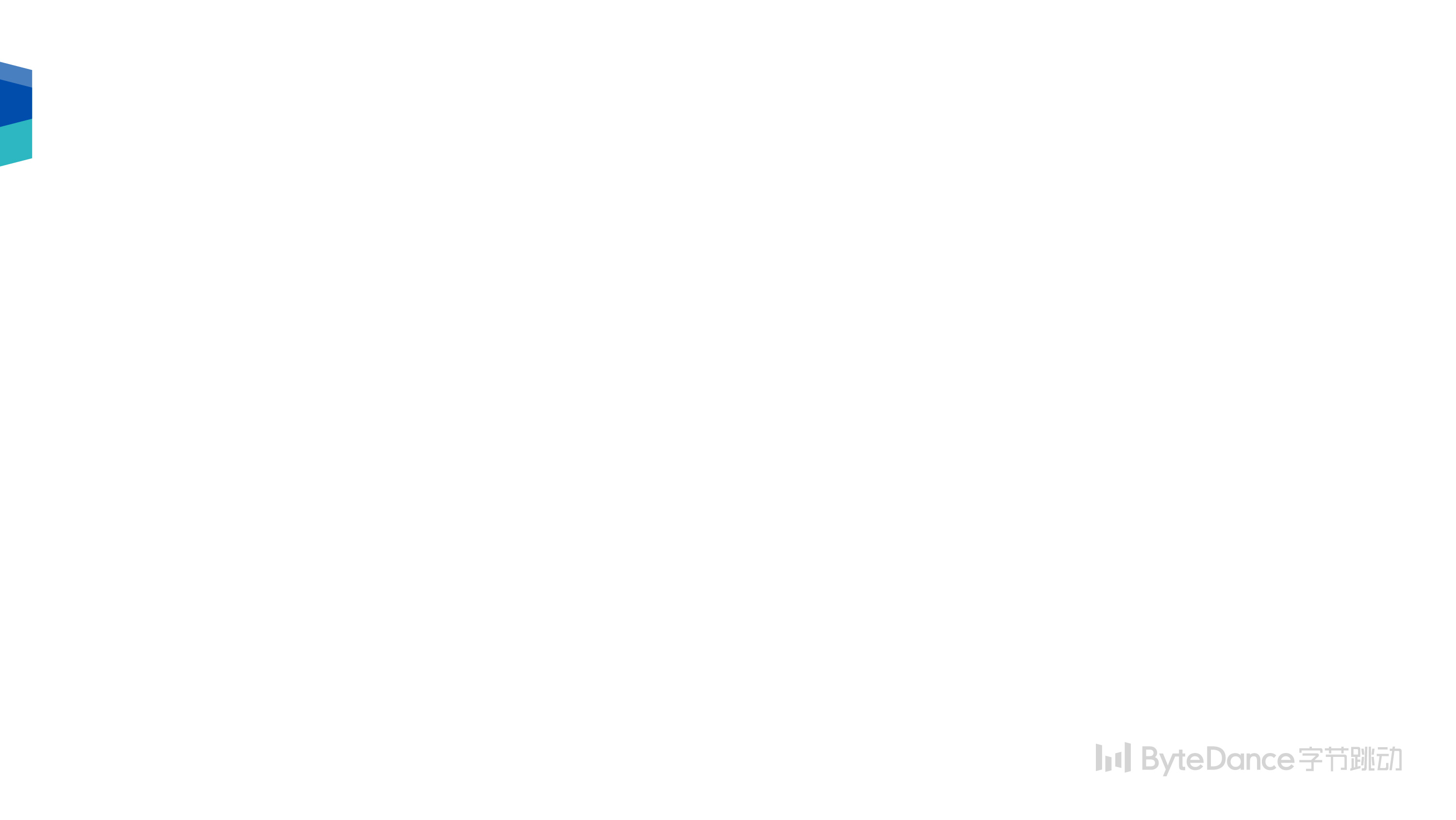 Control Path – Register MR (Memory Region)
Allocate Buffer and corresponding virt addr
Send REG_MR cmd with pdn and buffer’s virt addr via /dev/infiniband/<dev>
Pin Memory and get physical addr
Alloc lkey, rkey, mrn and
build a mapping among lkey, mrn, phys addr and virt addr
Send REG_USER_MR cmd via ctrl queue
Reply lkey, rkey and mrn
Get lkey, rkey and mrn
Virtio-RDMA Driver
Virtio-RDMA Library
Virtio-RDMA Backend
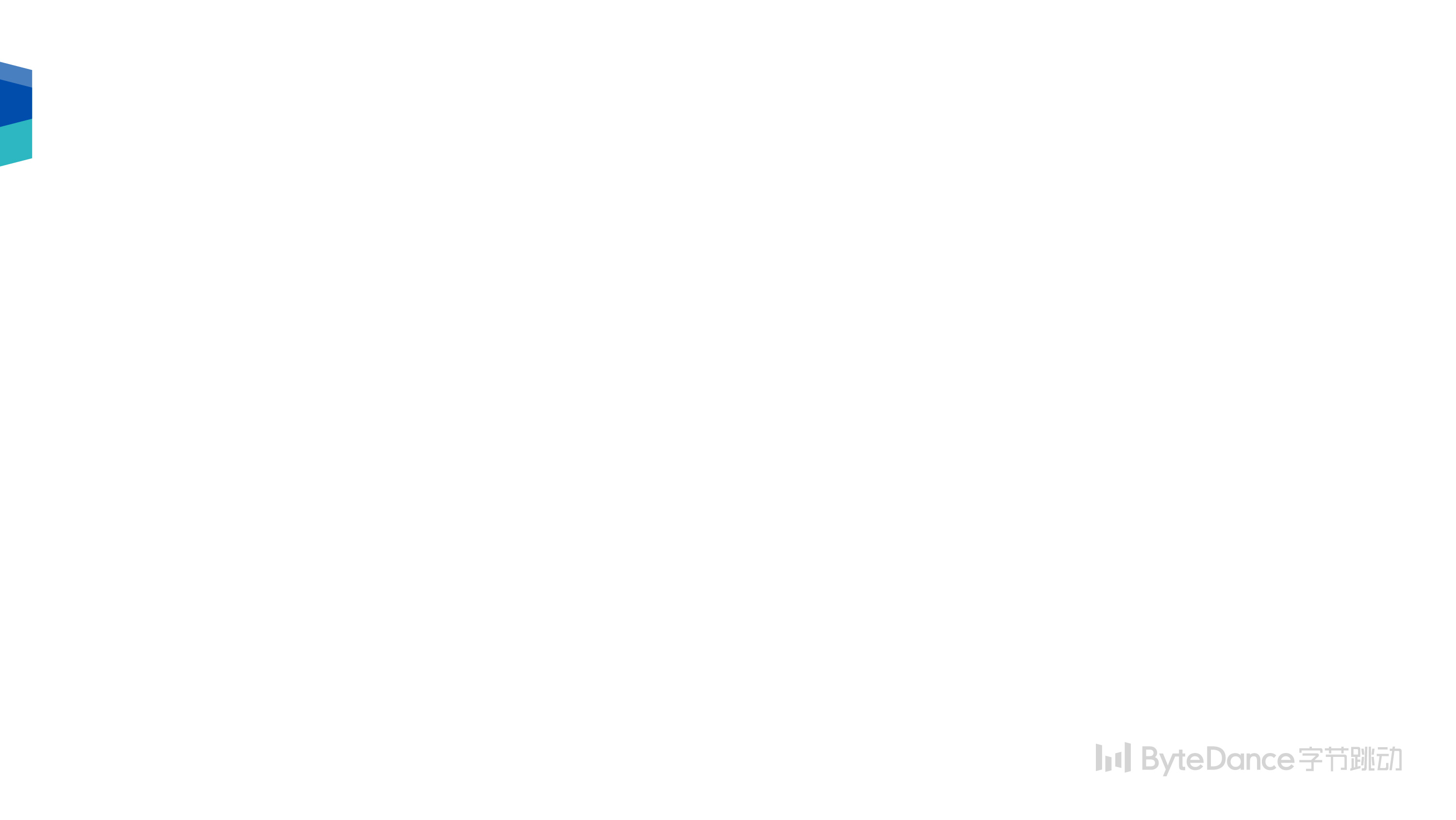 Control Path – Create CQ (Completion Queue)
Send CREATE_CQ cmd with queue size via /dev/infiniband/<dev>
Send CREATE_CQ cmd via ctrl queue
Find available completion queue and reply the cqn
Initialize the completion queue
Reply cqn
Mapping completion queue into userspace
Fill the completion queue
Virtio-RDMA Driver
Virtio-RDMA Library
Virtio-RDMA Backend
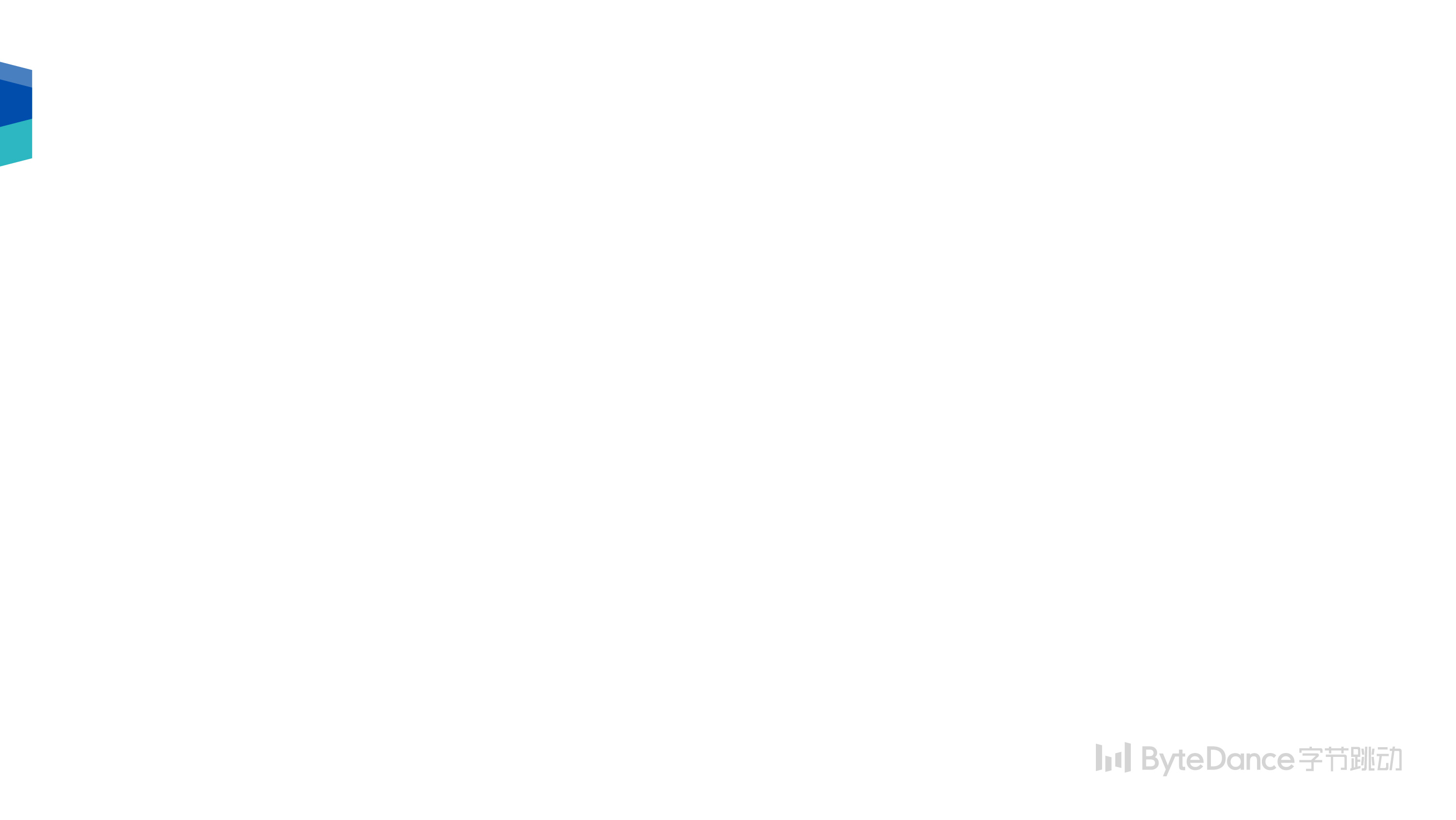 Control Path – Create QP (Send Queue & Receive Queue)
Send CREATE_QP cmd with pdn, cqn and queue size via /dev/infiniband/<dev>
Send CREATE_QP cmd via ctrl queue
Find available queue pair and bind corresponding completion queue to them.
Reply qpn
Initialize the send queue and receive queue
Mapping the send queue and receive queue into userspace
Reply qpn
Virtio-RDMA Driver
Virtio-RDMA Library
Virtio-RDMA Backend
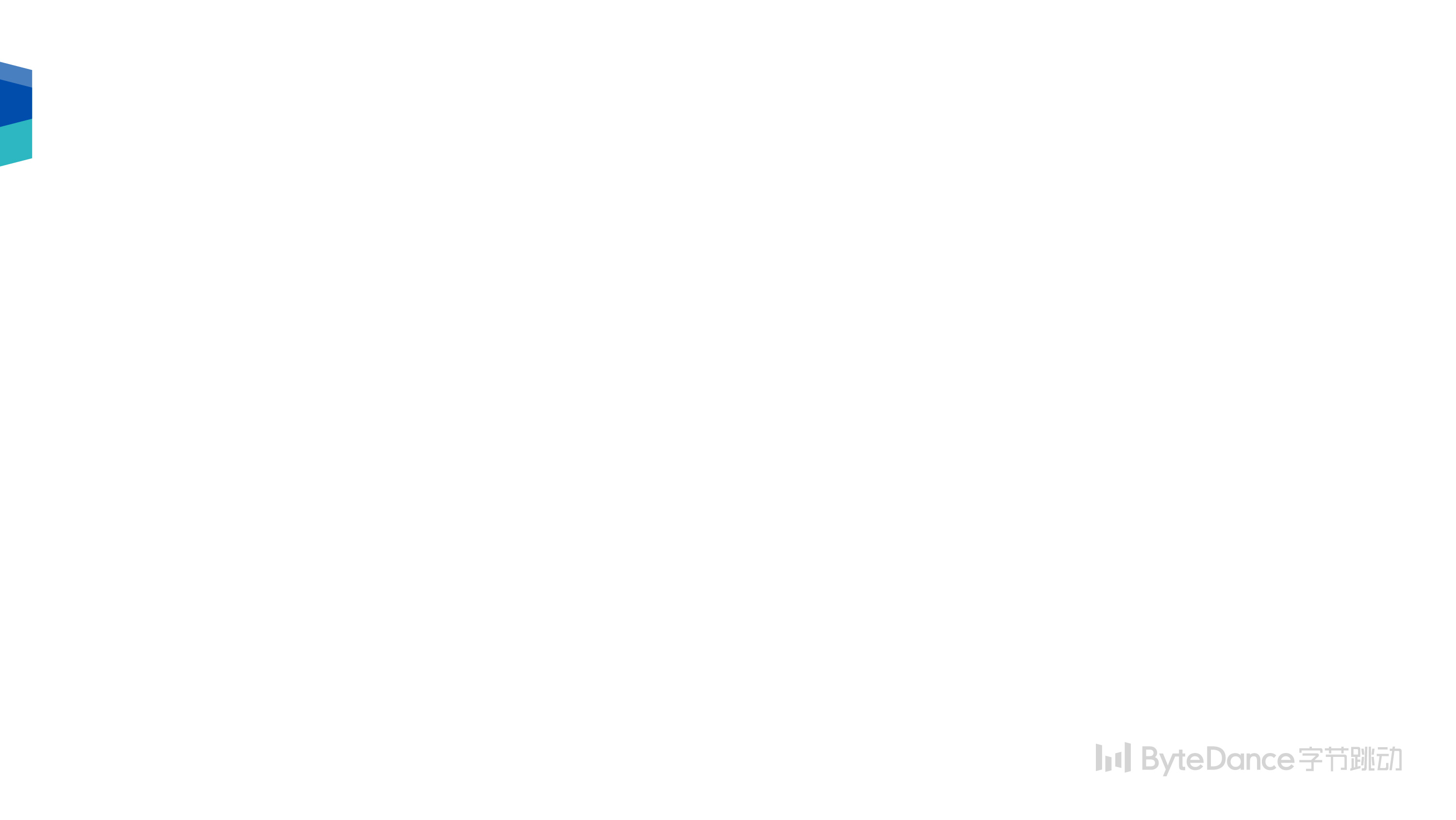 Control Path – Modify QP (RC/UC Type)
Exchange dest QP’s information such as gid (global identifier) and remote qpn
Send MODIFY_QP cmd with the connection information via /dev/infiniband/<dev>
Send MODIFY_QP cmd via ctrl queue
Update the QP’s attributes to store the dest QP’s information
Virtio-RDMA Driver
Virtio-RDMA Library
Virtio-RDMA Backend
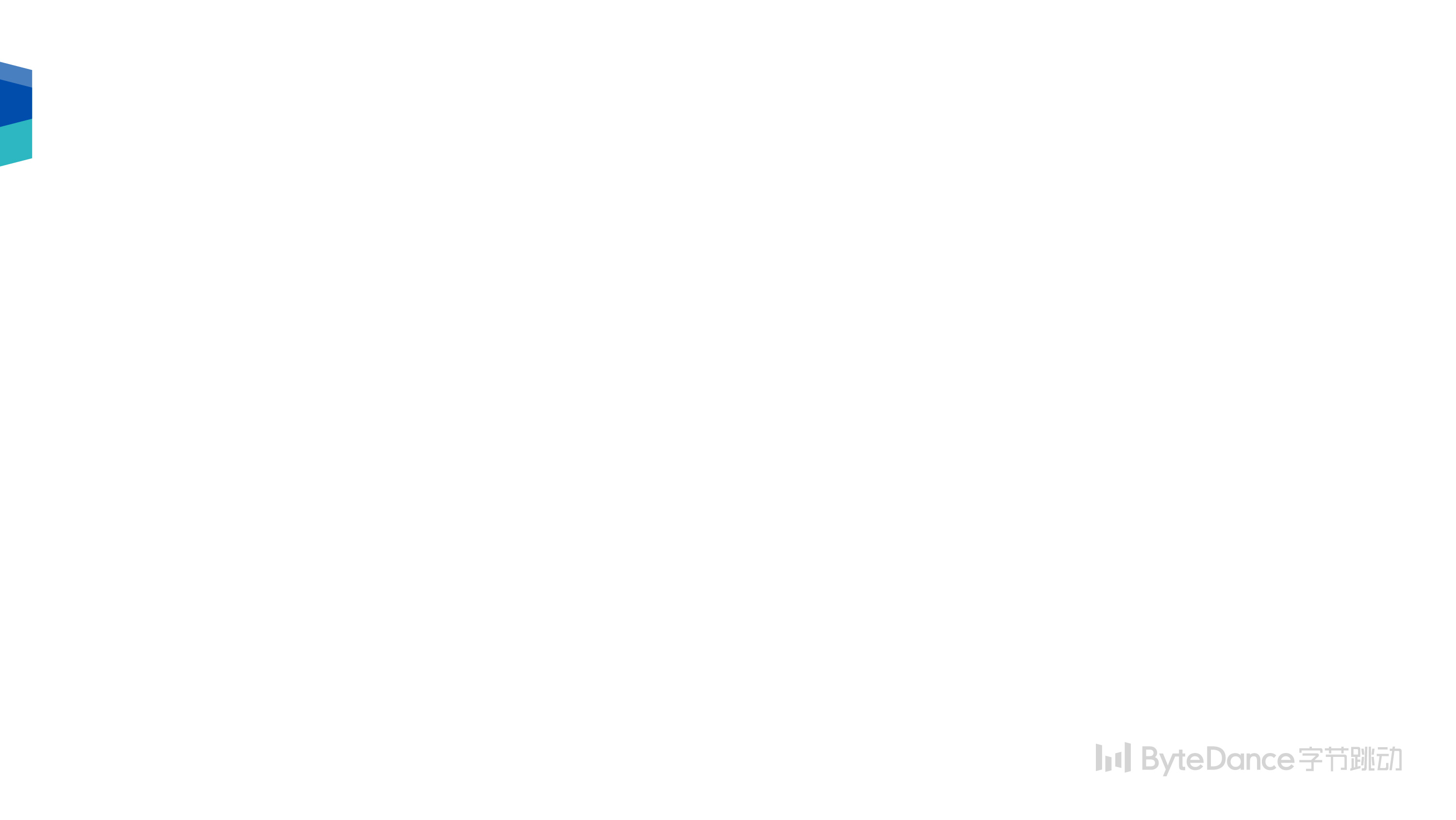 Data Path – Post Send
Fill send buffer
Fill send buffer and post a request to the send queue and notify device
Fetch, validate and parse the request
Follow RoCE protocol and send the buffer to dest QP
Waiting ACK if RC/UC QP, then consume an entry of the completion queue and notify the driver
Polling completion queue
Virtio-RDMA Driver
Virtio-RDMA Library
Virtio-RDMA Backend
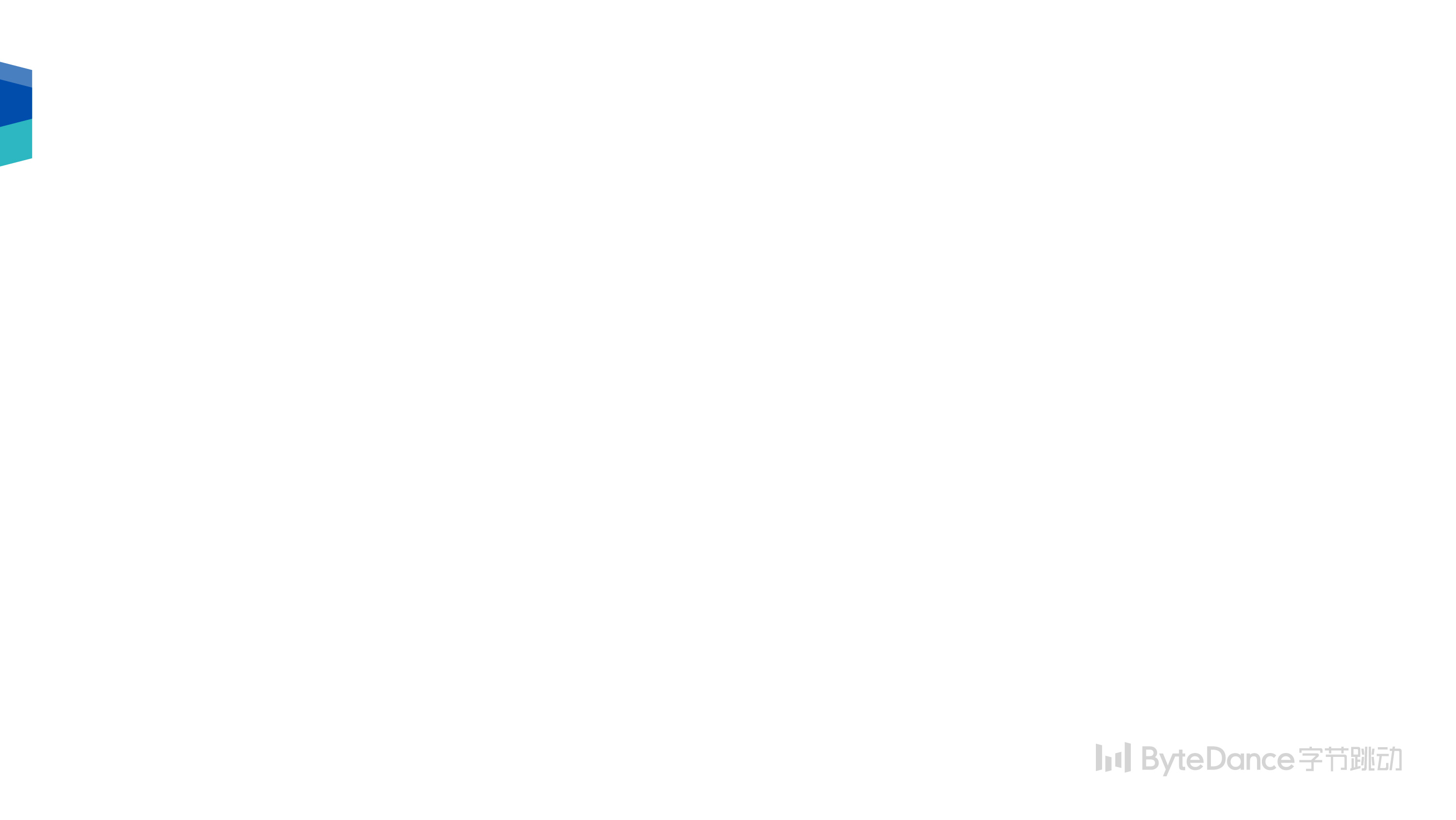 Data Path – Post Receive
Post a request to the receive queue and notify device
Receive the packet and process it following RoCE protocol
Fetch, validate and parse the request and fill the packet data to the recv buffer
Consume an entry of the completion queue and notify the driver
Polling completion queue
Virtio-RDMA Driver
Virtio-RDMA Library
Virtio-RDMA Backend
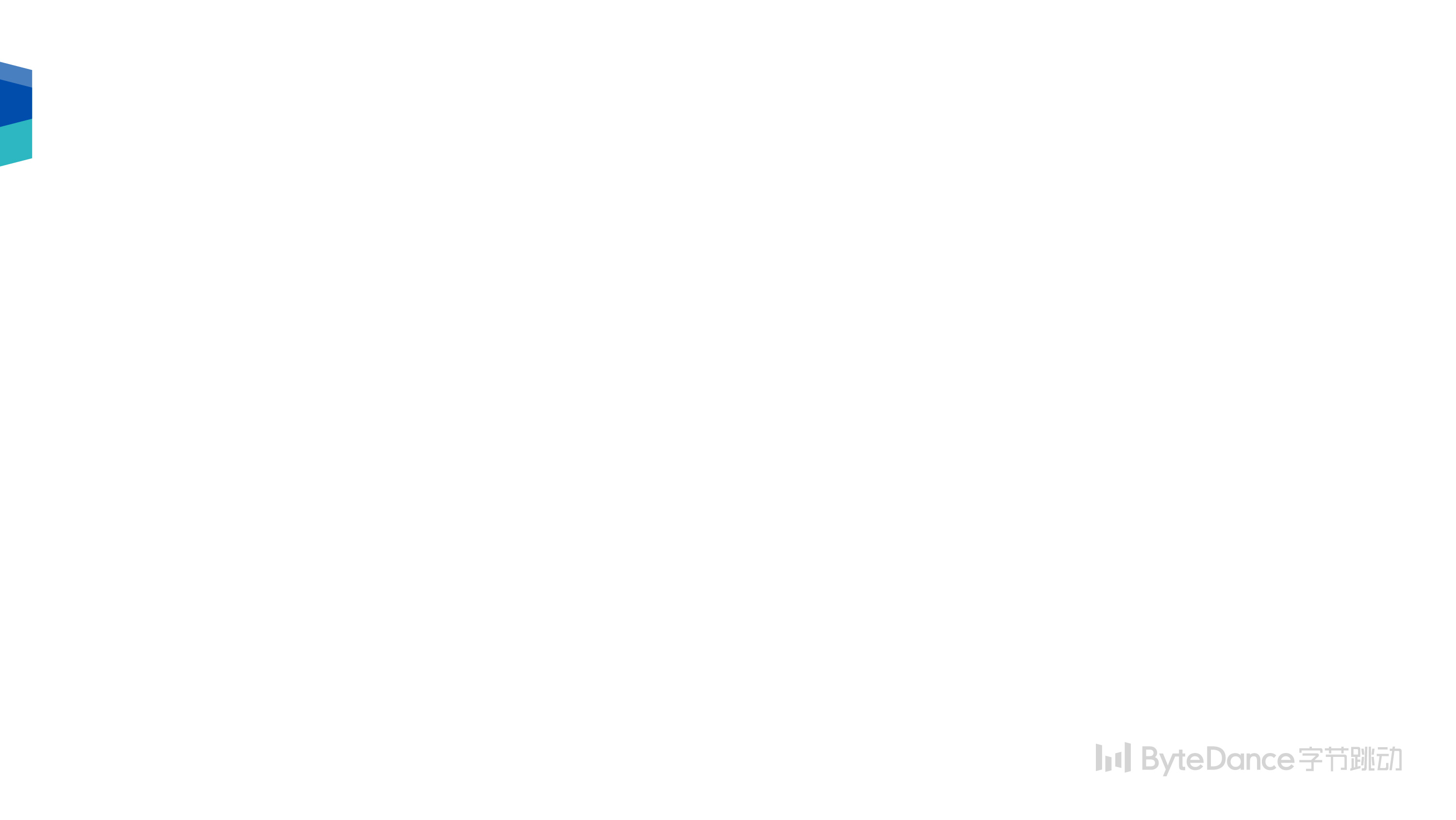 Data Path – Fetch Buffer
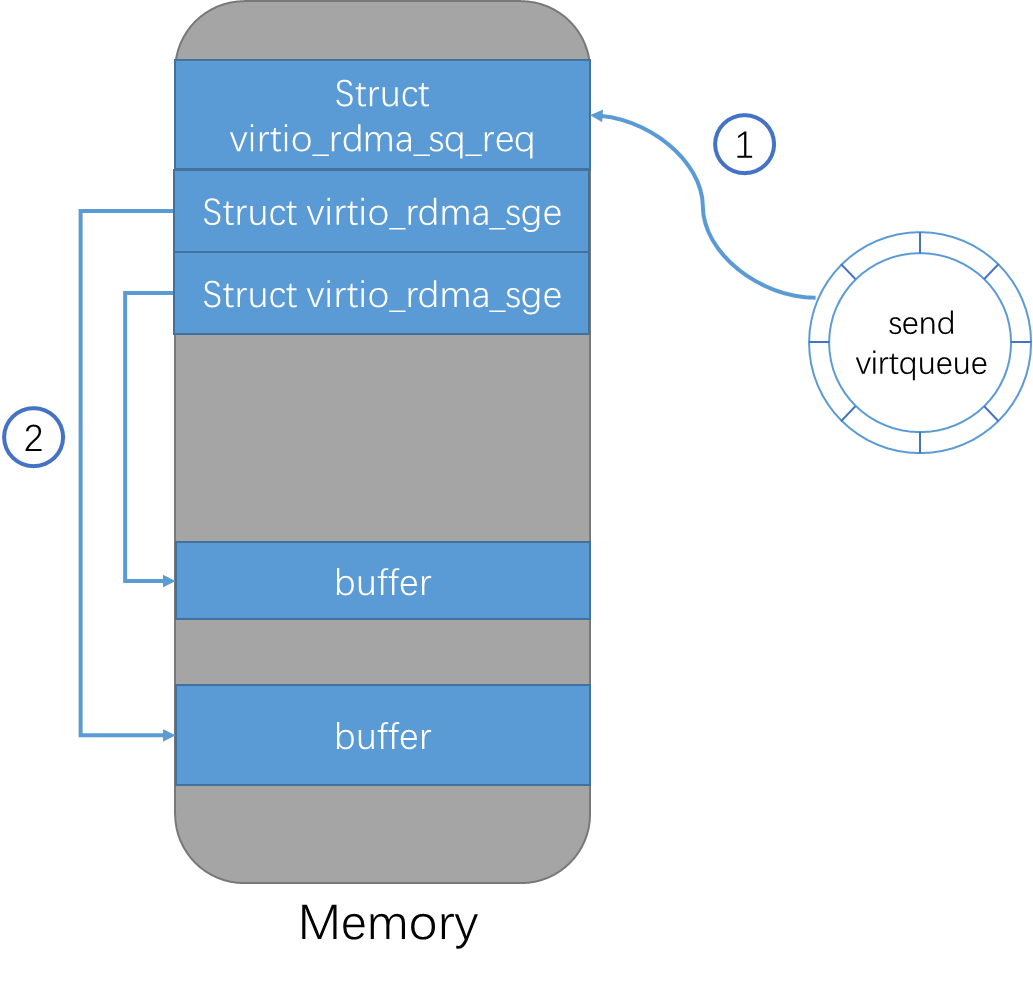 struct virtio_rdma_sge {
		/* Start virtual address of buffer */
		le64 addr;
		/* Length of buffer */
		le32 length;
		/* Local key of buffer’s MR */
		le32 lkey;
};

struct virtio_rdma_sq_req {
		......
		/* Length of sg_list */
		le32 num_sge;
		/* Scatter/gather list */
		struct virtio_rdma_sge sg_list[];
};
Parse virtio descriptor to get structure virtio_rdma_sq_req and structure virtio_rdma_sge 
Validate the local key and use the MR’s mapping table to translate buffer’s virtual address to its physical address.
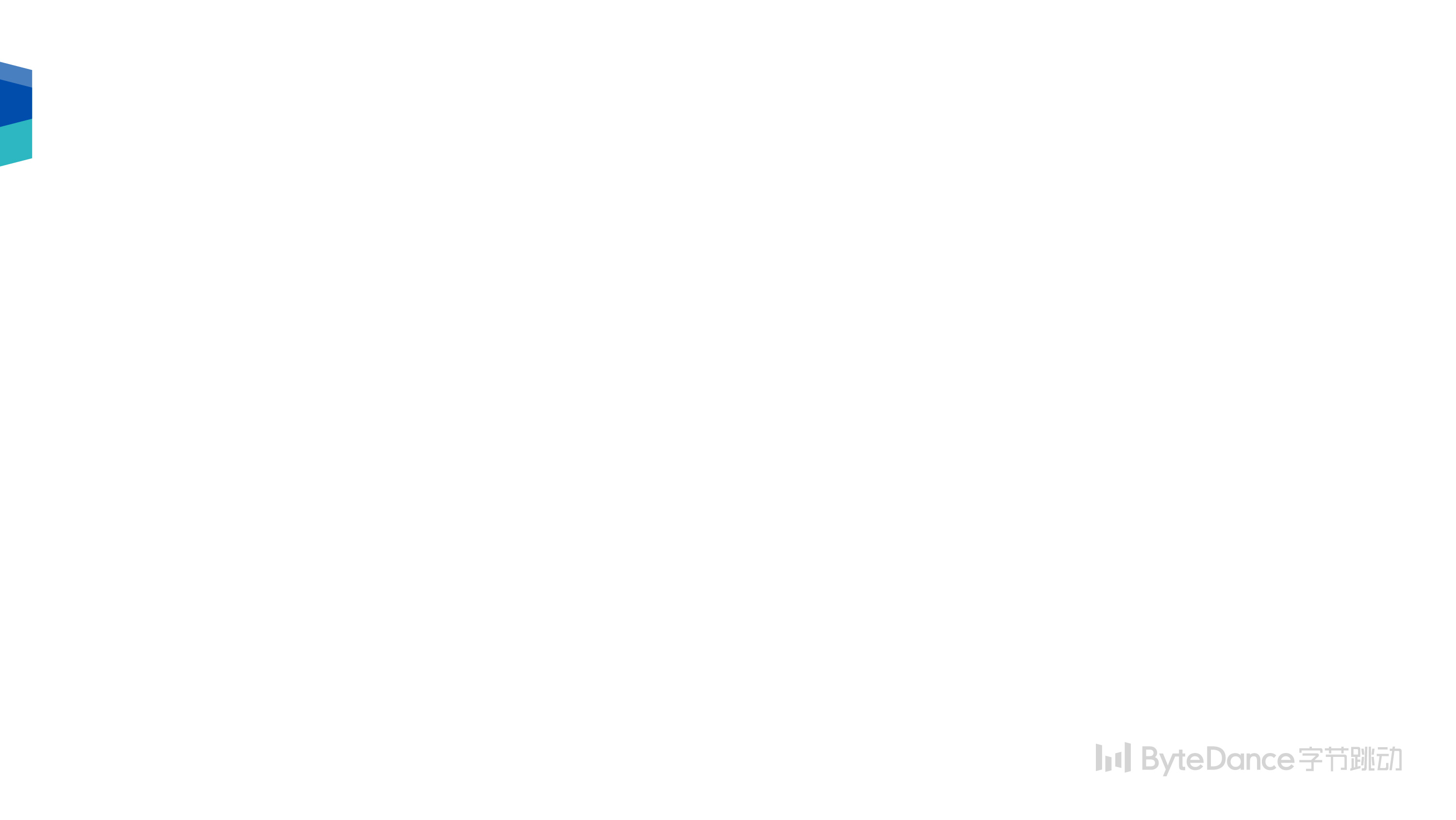 Data Path – Fetch Buffer
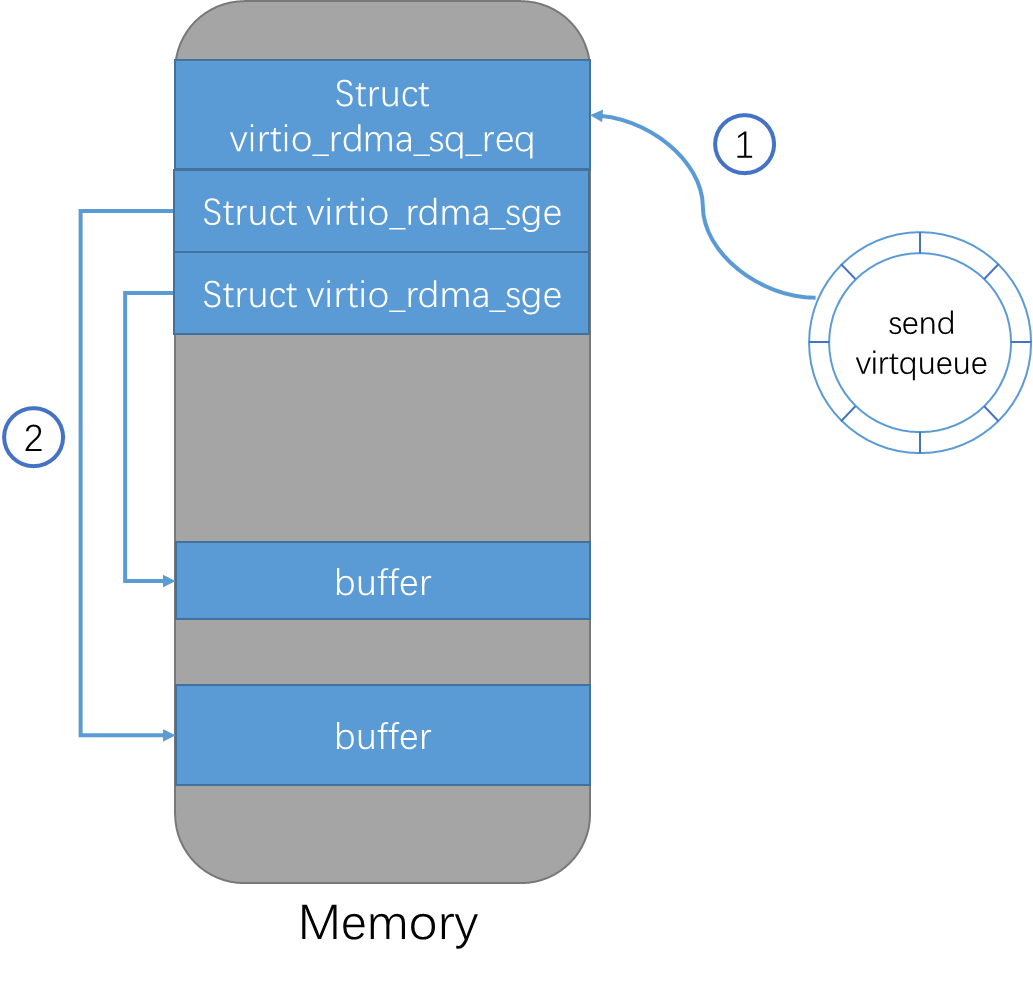 struct virtio_rdma_sge {
		/* Start virtual address of buffer */
		le64 addr;
		/* Length of buffer */
		le32 length;
		/* Local key of buffer’s MR */
		le32 lkey;
};

struct virtio_rdma_sq_req {
		......
		/* Length of sg_list */
		le32 num_sge;
		/* Scatter/gather list */
		struct virtio_rdma_sge sg_list[];
};
Open Issue
Multiple DMA operations for one request in data path on hardware implementation
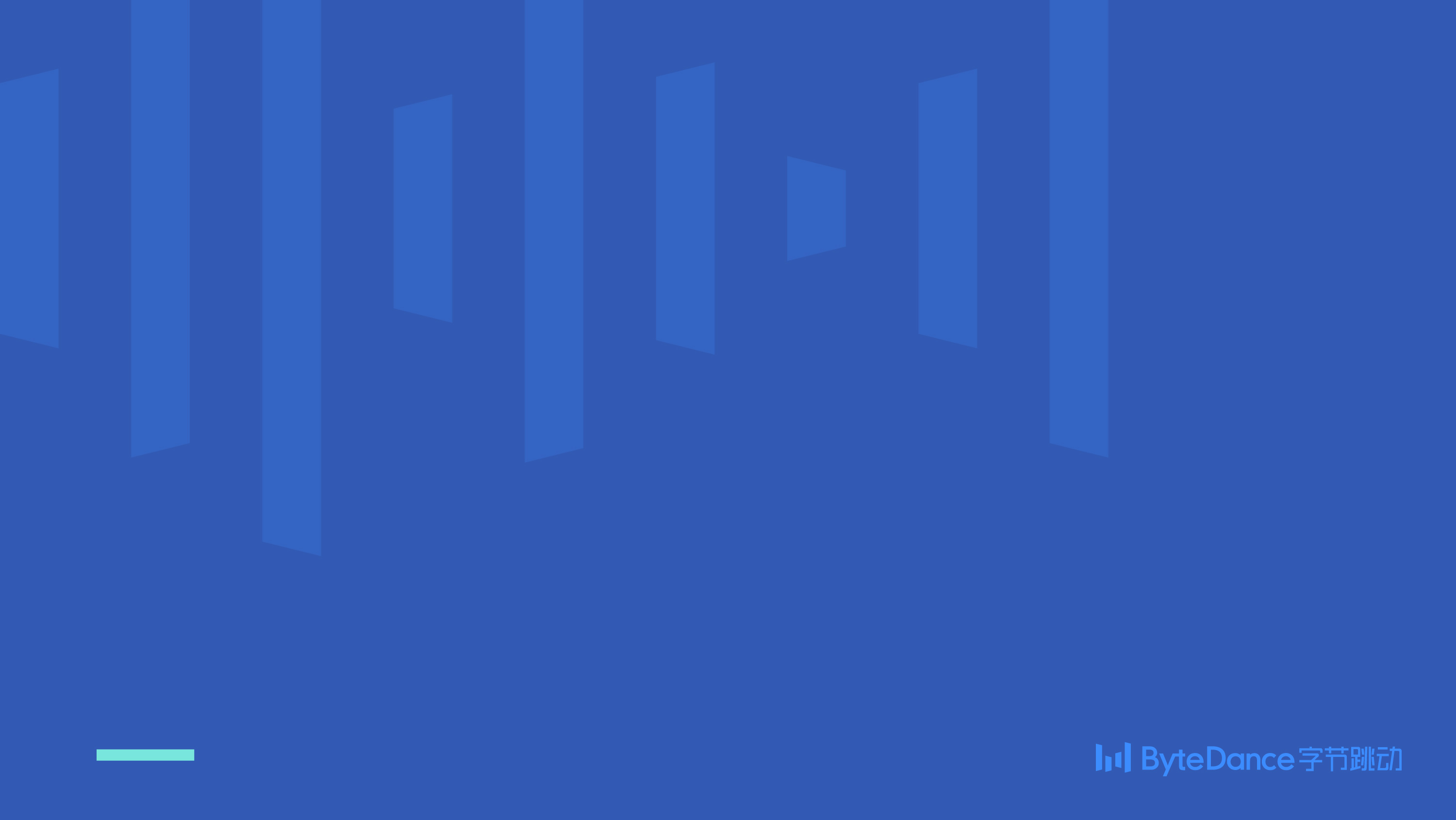 Status & Future Work
S
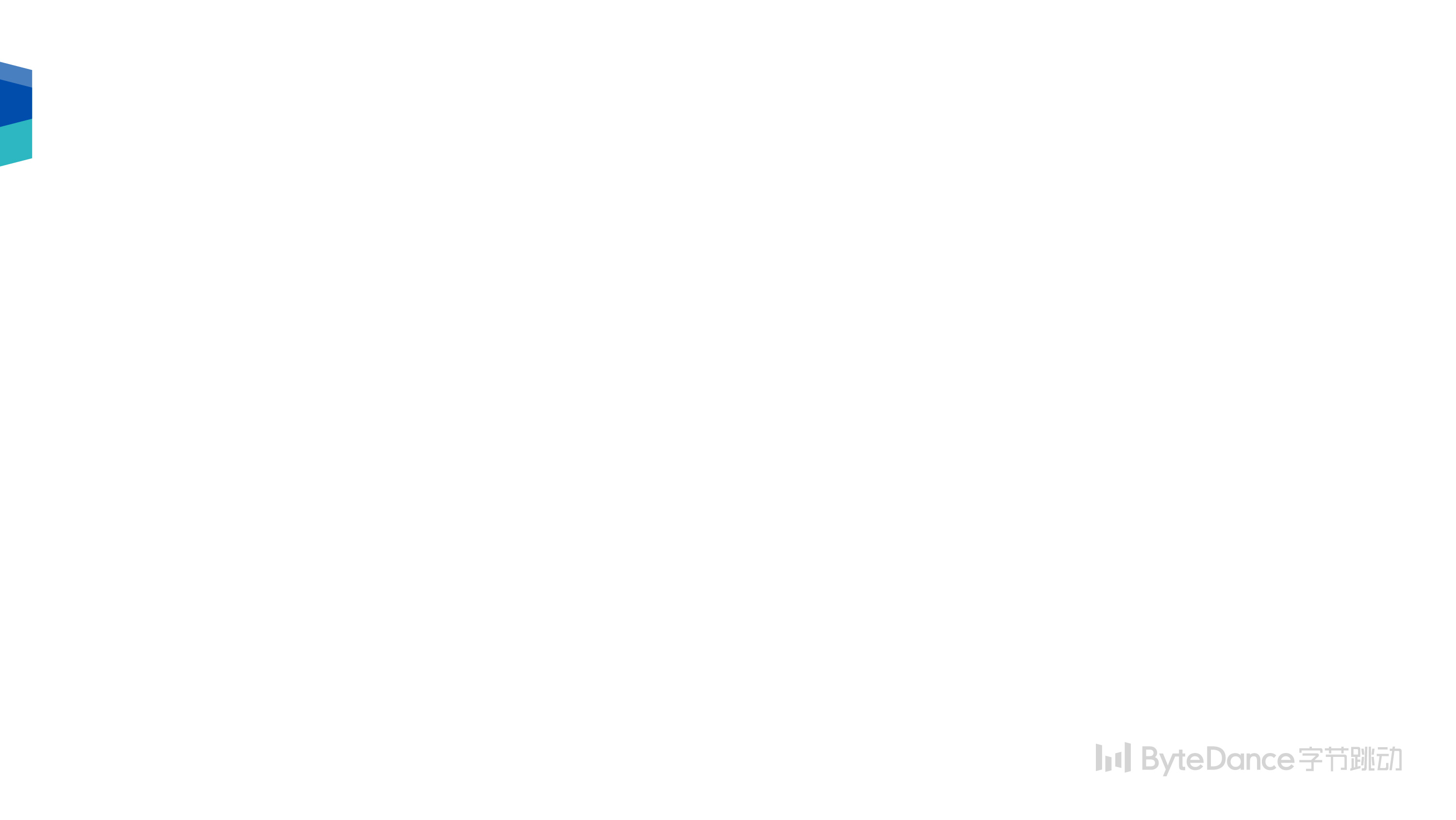 Status & Future Work
Status
virtio spec patch v2 posted
	-  https://lore.kernel.org/all/20220511095900.343-1-xieyongji@bytedance.com/

Demo codes
    -  guest kernel: https://github.com/bytedance/linux/tree/virtio-net-roce
    -  qemu: https://github.com/bytedance/qemu/tree/vhost-user-rdma 
    -  rdma-core: https://github.com/YongjiXie/rdma-core/tree/virtio-rdma
    -  vhost-user-backend: https://github.com/YongjiXie/vhost-user-rdma

Future Work
Kernel patches posted to upstream
Improve performance and get some numbers
Feature enhancement such as Base Memory Management Extensions
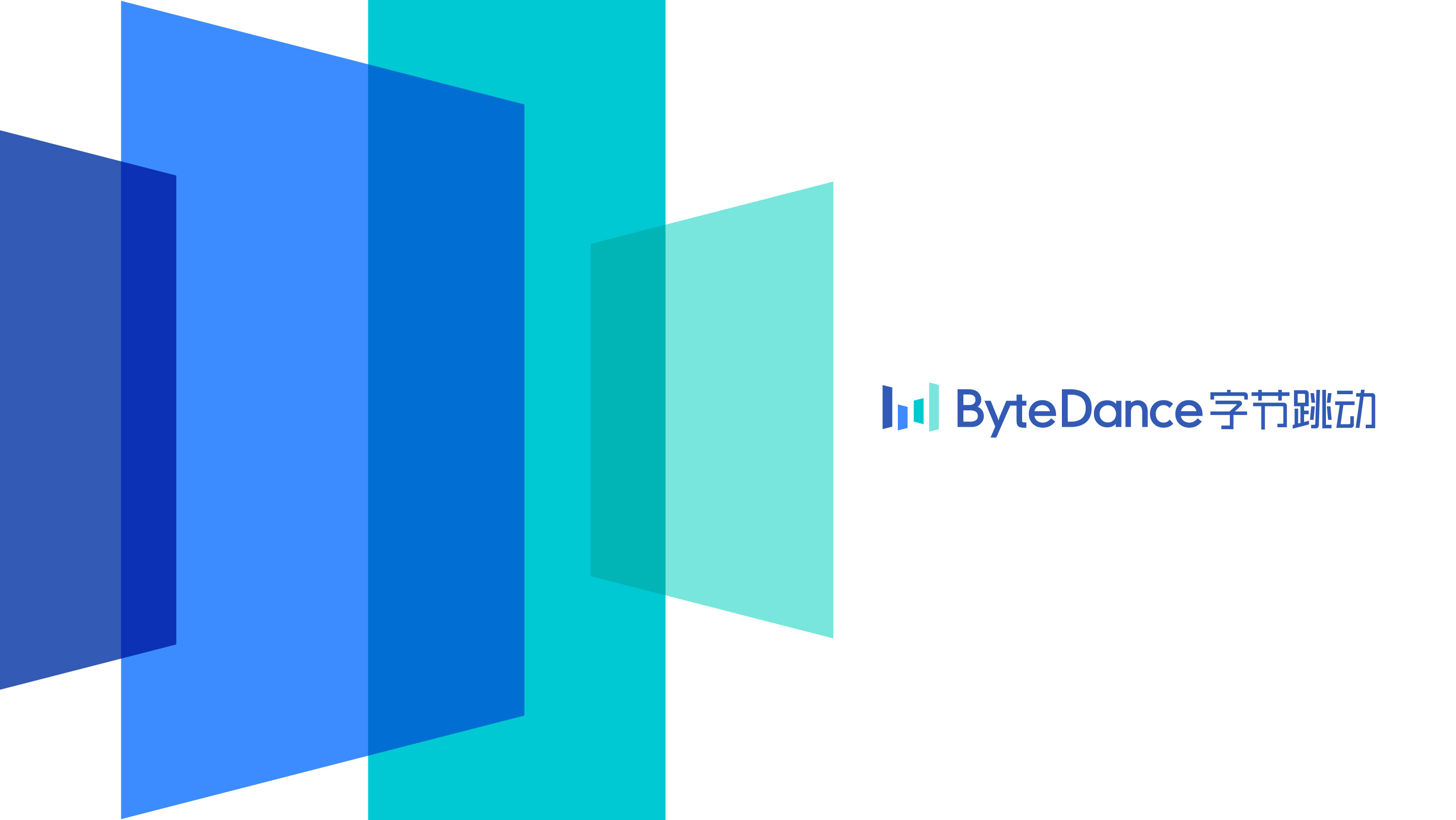 THANKS.